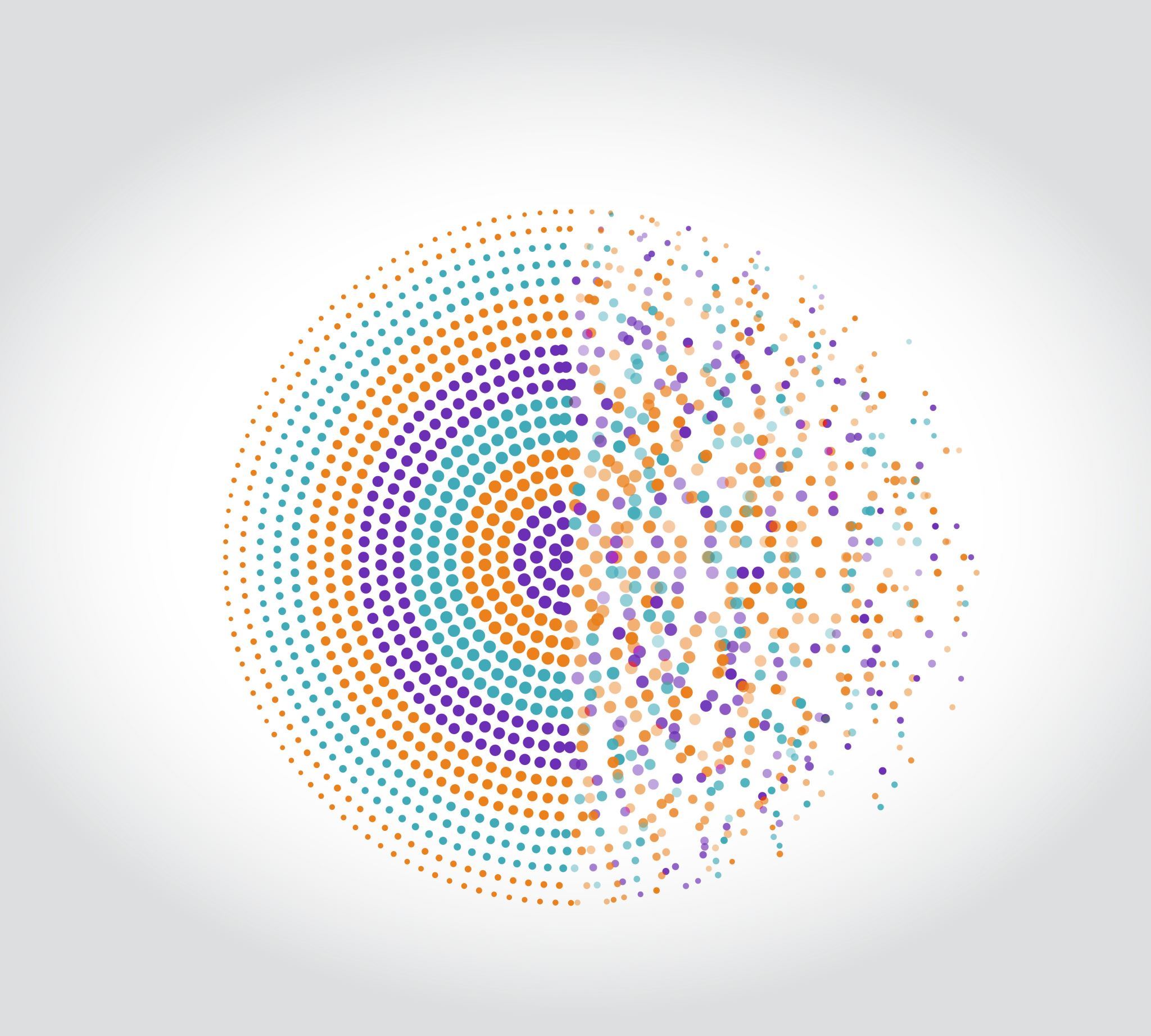 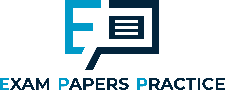 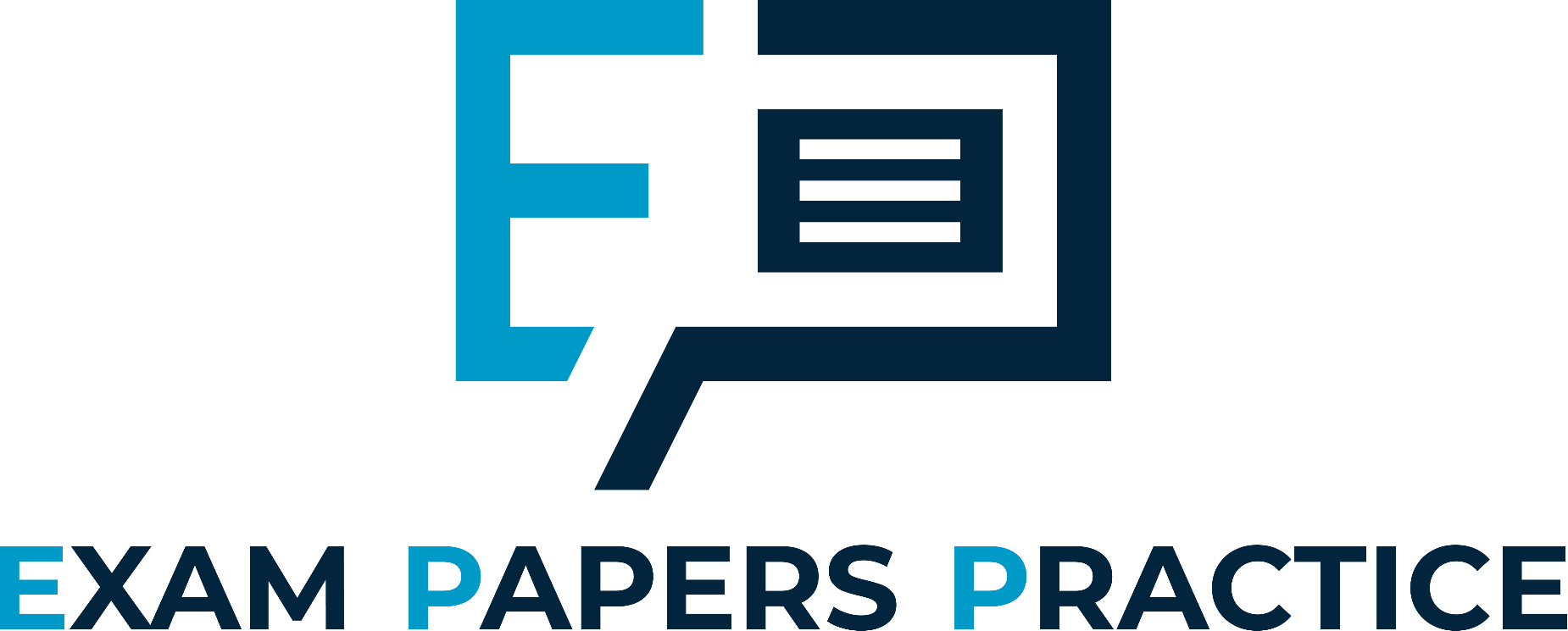 1.3.6 The Competition
For more help, please visit www.exampaperspractice.co.uk
© 2025 Exams Papers Practice. All Rights Reserved
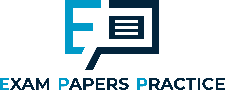 Recall
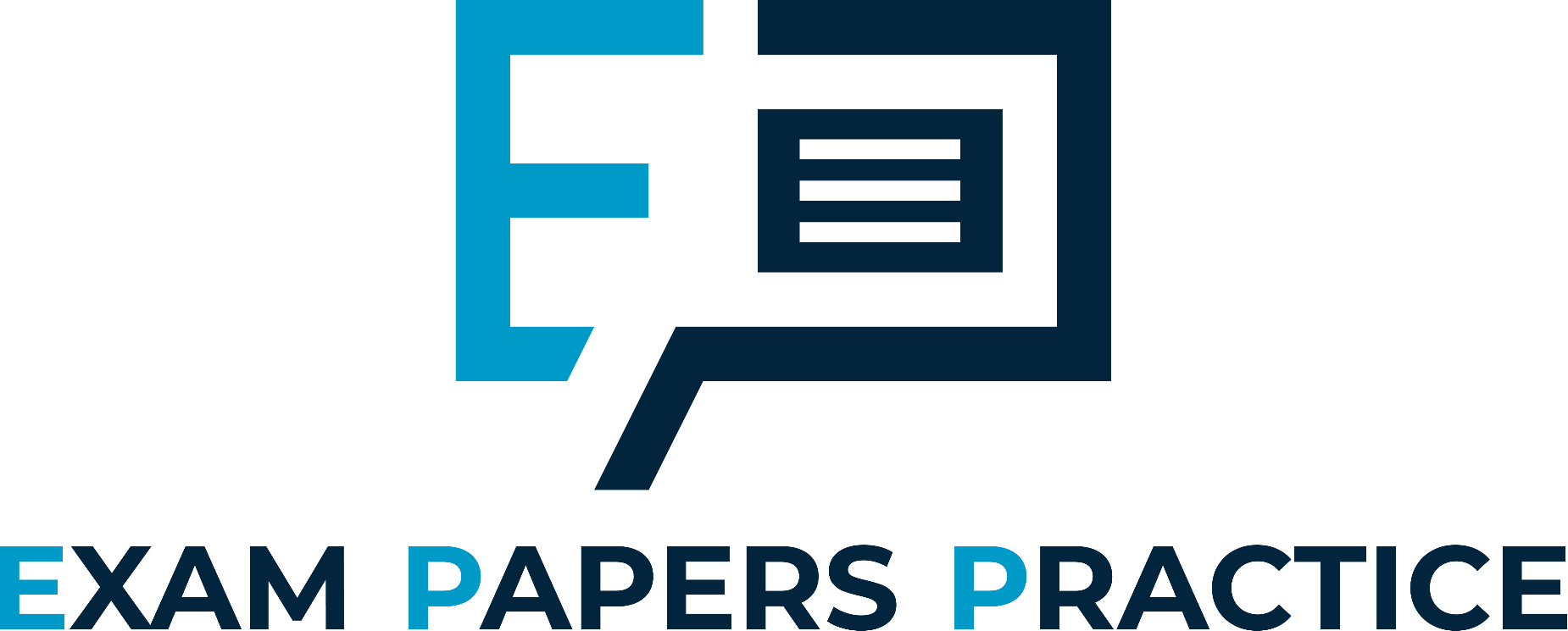 For more help, please visit www.exampaperspractice.co.uk
© 2025 Exams Papers Practice. All Rights Reserved
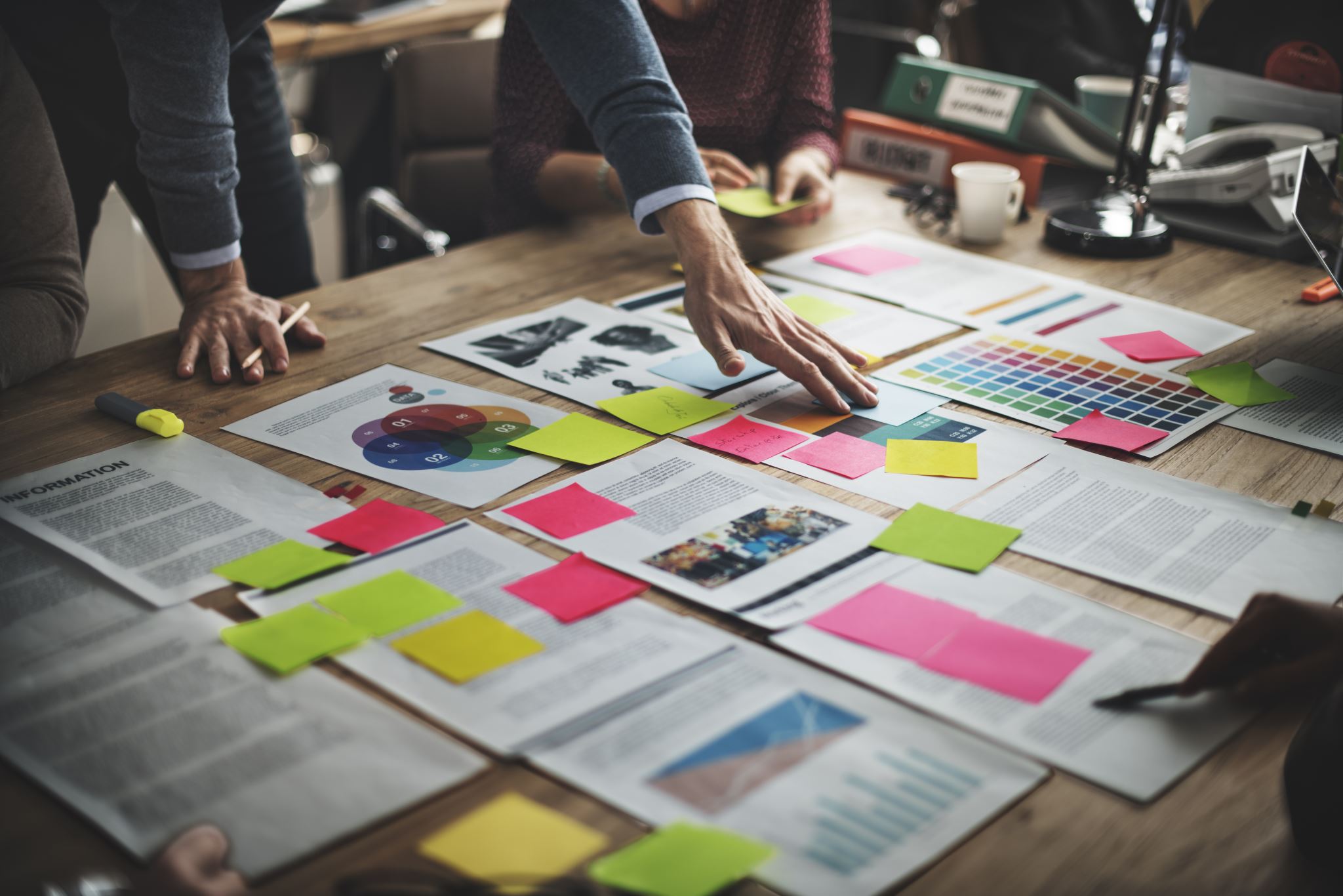 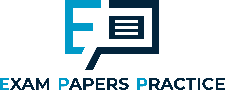 Learning Objectives
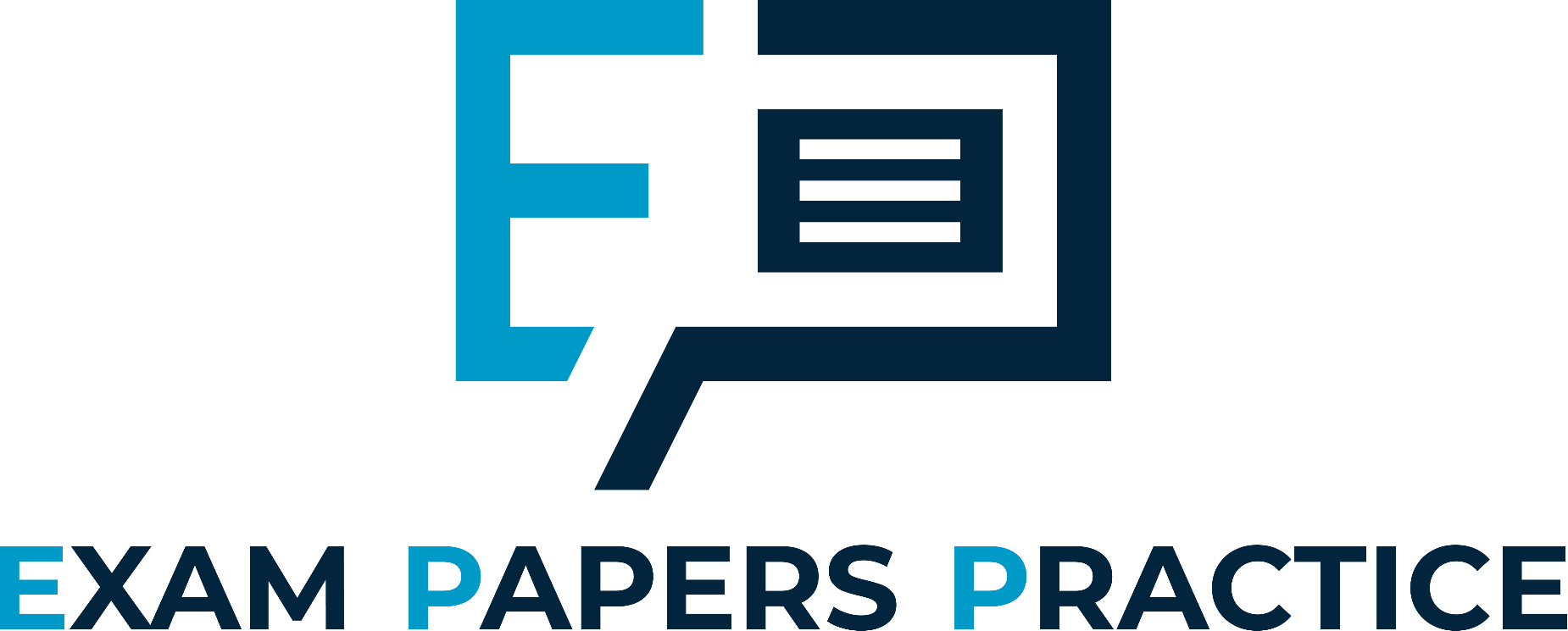 Are you able to explain what market mapping and market maps are?

Are you able to analyse how competitive advantage of a product or service can be achieved?

Are you able to explain the different types of markets including stable and dynamic markets?
For more help, please visit www.exampaperspractice.co.uk
© 2025 Exams Papers Practice. All Rights Reserved
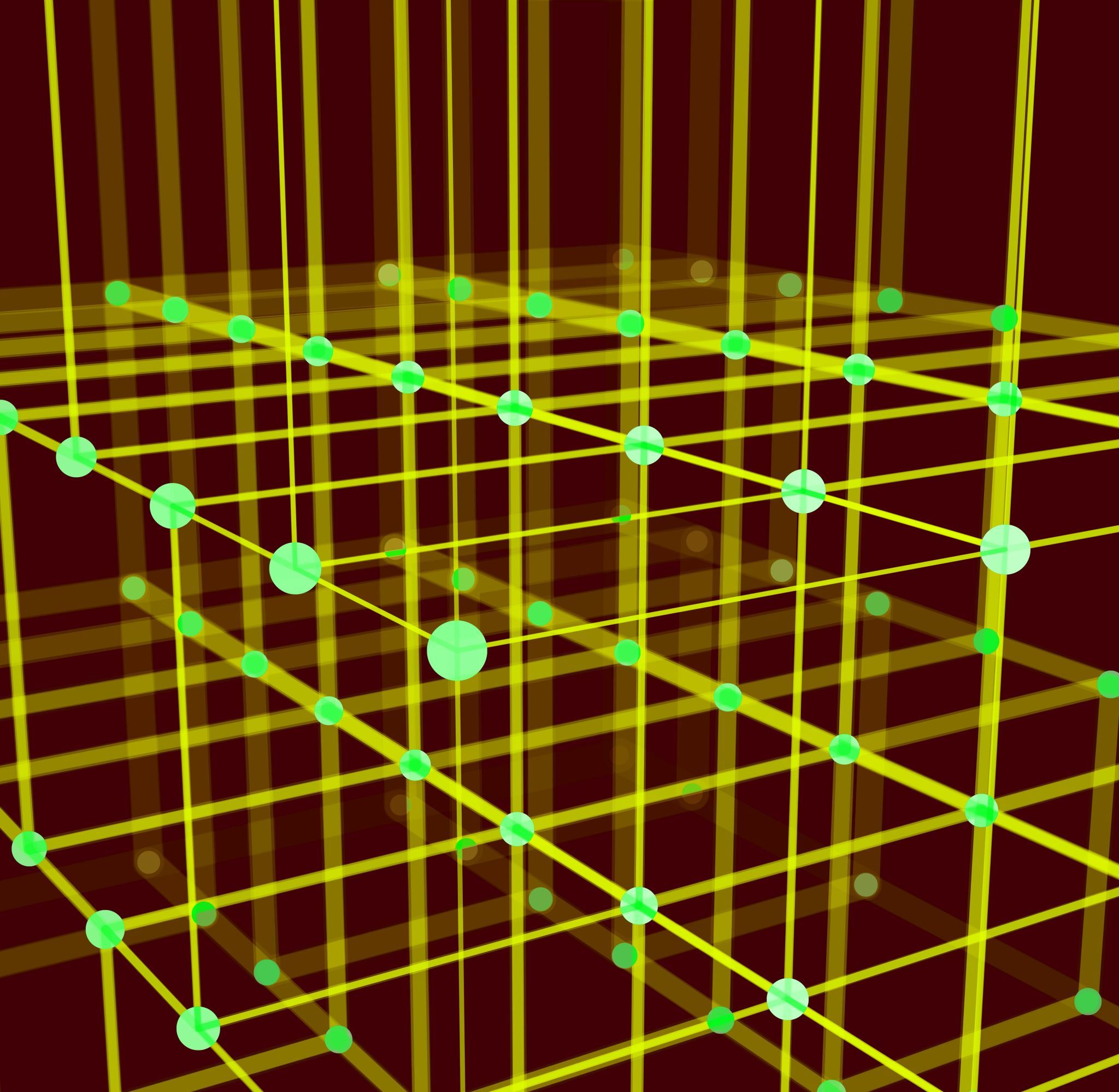 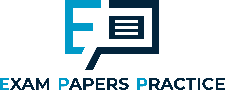 Starter
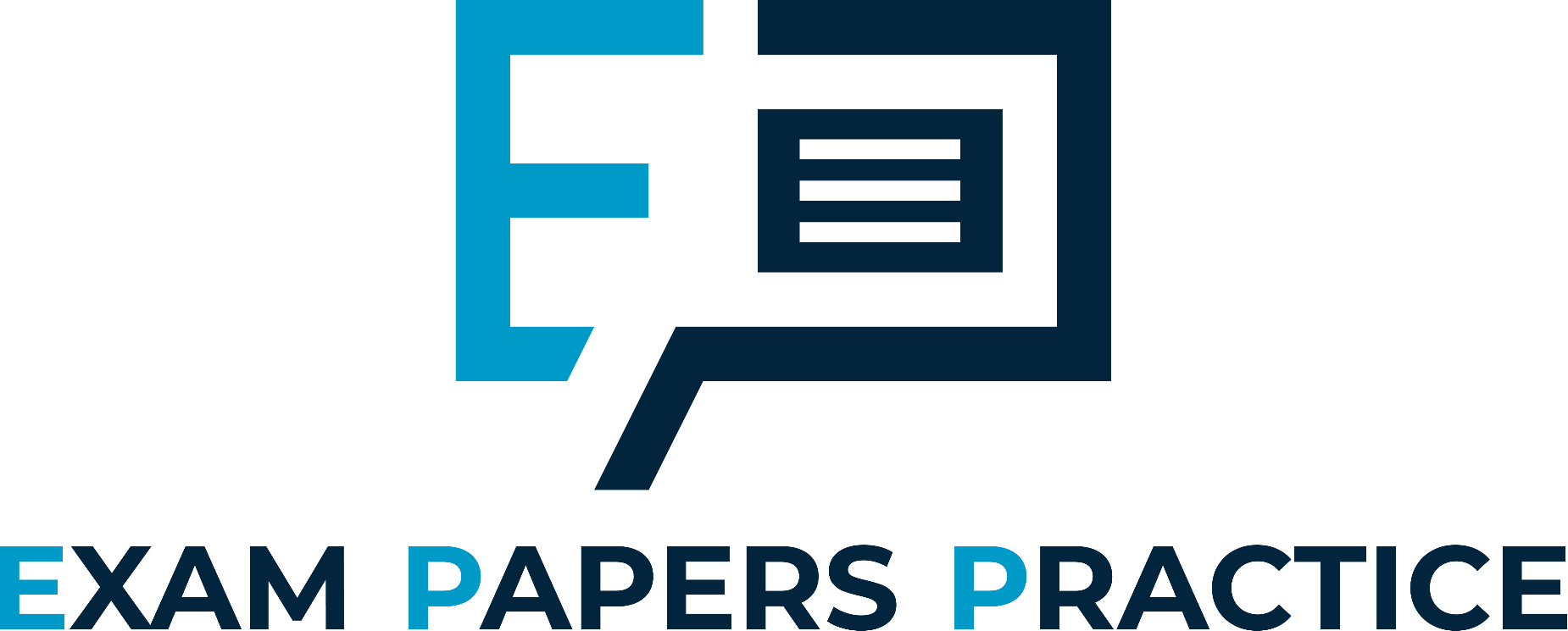 How do firms compete with each other?
How can firms attract their competitors customers?
What are the drawbacks of setting lower prices than competitors?
For more help, please visit www.exampaperspractice.co.uk
© 2025 Exams Papers Practice. All Rights Reserved
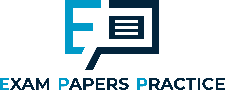 Where a product is placed in the market relative to its competitors
Positioning can be achieved by changing elements of the marketing mix to meet the needs of the target market
Influences on positioning include:
Internal constraints e.g. budgets
Internal strengths e.g. creativity and innovation
Market conditions e.g. degree of competition
External environment e.g. state of the economy
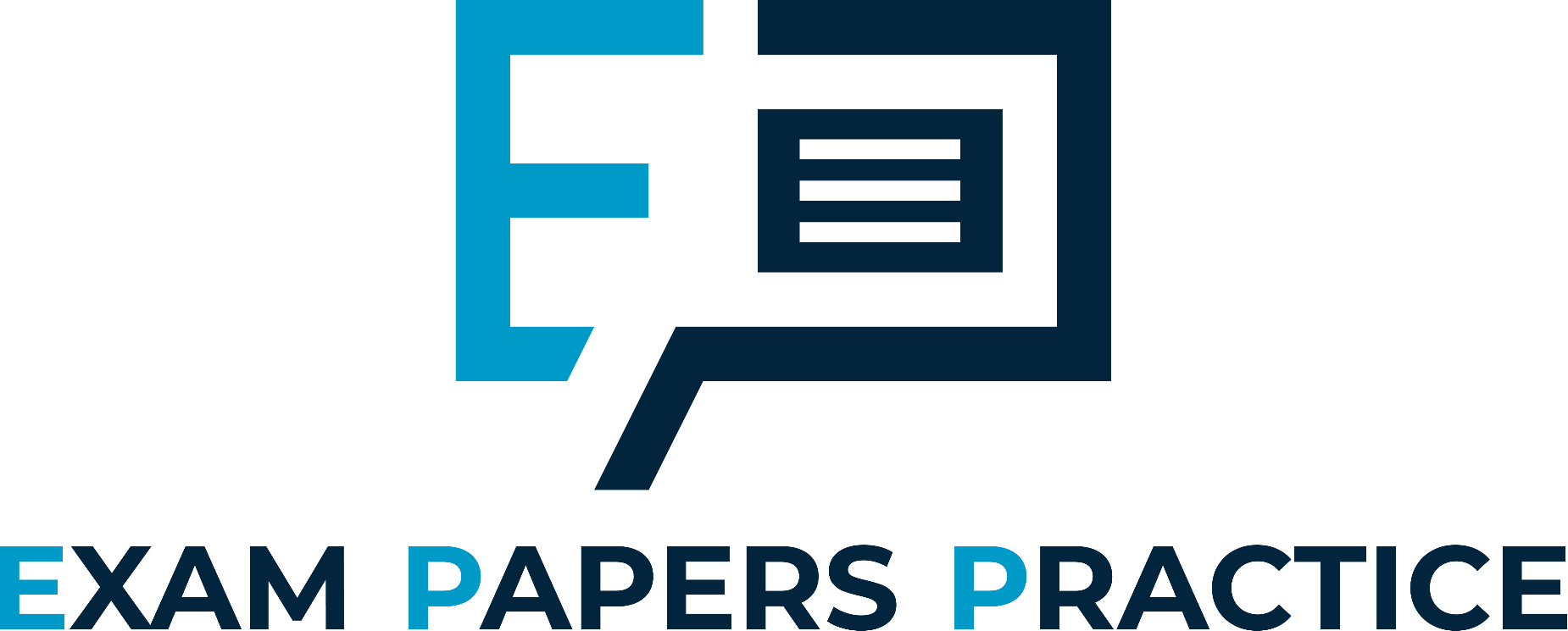 Positioning
For more help, please visit www.exampaperspractice.co.uk
© 2025 Exams Papers Practice. All Rights Reserved
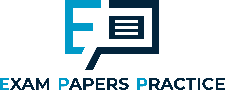 Market mapping
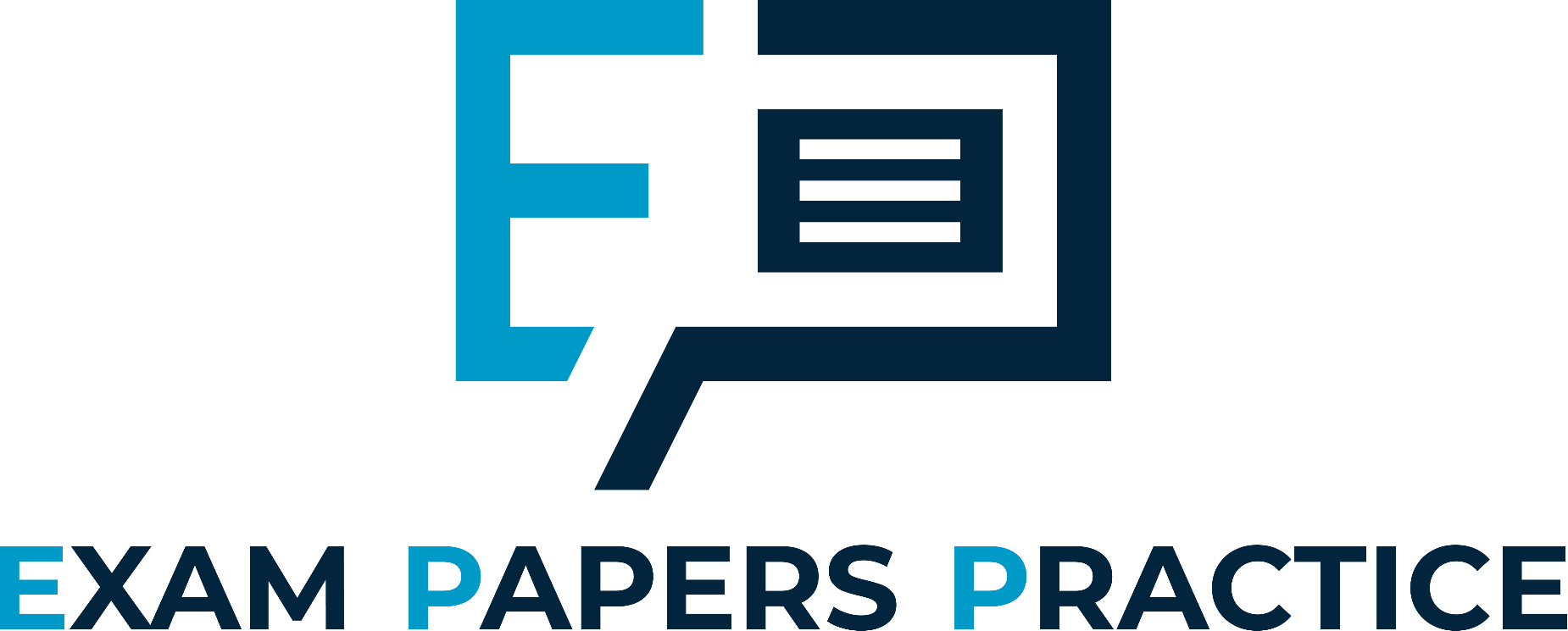 A market map is a diagrammatic technique that enables businesses to display the perceptions of customers
Compares different variables regarding products and consumers
It can be used to analyse consumer buying habits and preferences
For example it may compare the price of a good with the quality of that good
It can be used to identify what segment of the market is underprovided for and look at producing a product to fill that gap
Typically, products are compared between all competitors within a market
Gives a firm real insight into the competition within the same market as its own product
For more help, please visit www.exampaperspractice.co.uk
© 2025 Exams Papers Practice. All Rights Reserved
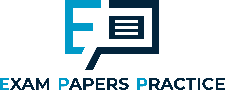 MARKET MAPPING
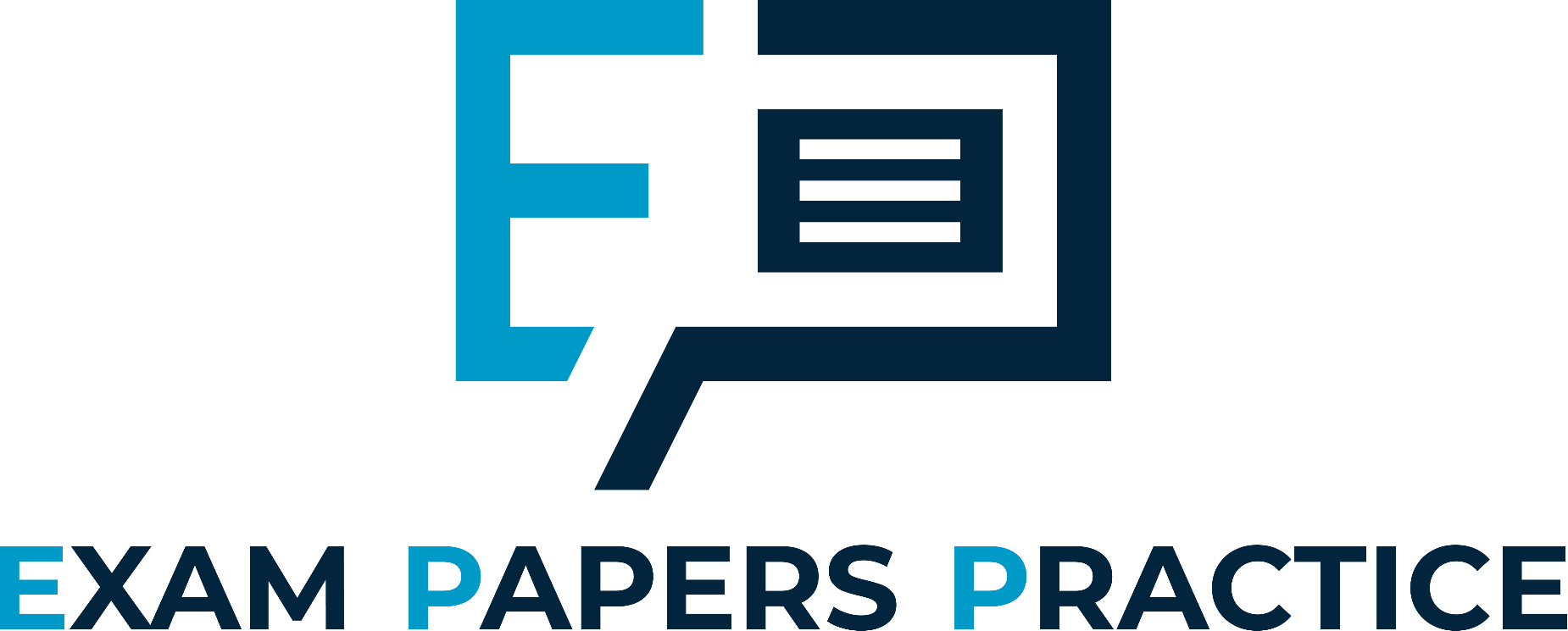 High quality
o
o
The market map shows that there are plenty of high quality, high priced products and plenty of low price, low quality products.  

Therefore, there might be a gap for: 
 high quality, low price
 low quality, high price
 very high quality, high price
 very low quality, low price
o
o
o
o
o
o
Low price
High price
o
o
o
o
o
o
o
Low quality
For more help, please visit www.exampaperspractice.co.uk
© 2025 Exams Papers Practice. All Rights Reserved
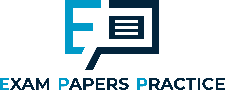 MARKET MAPPING
Where would you place the following cars?

A. Rolls Royce 
B. Mini 
C. Fiat 500 
D. Formula 1 car
E. Ferrari
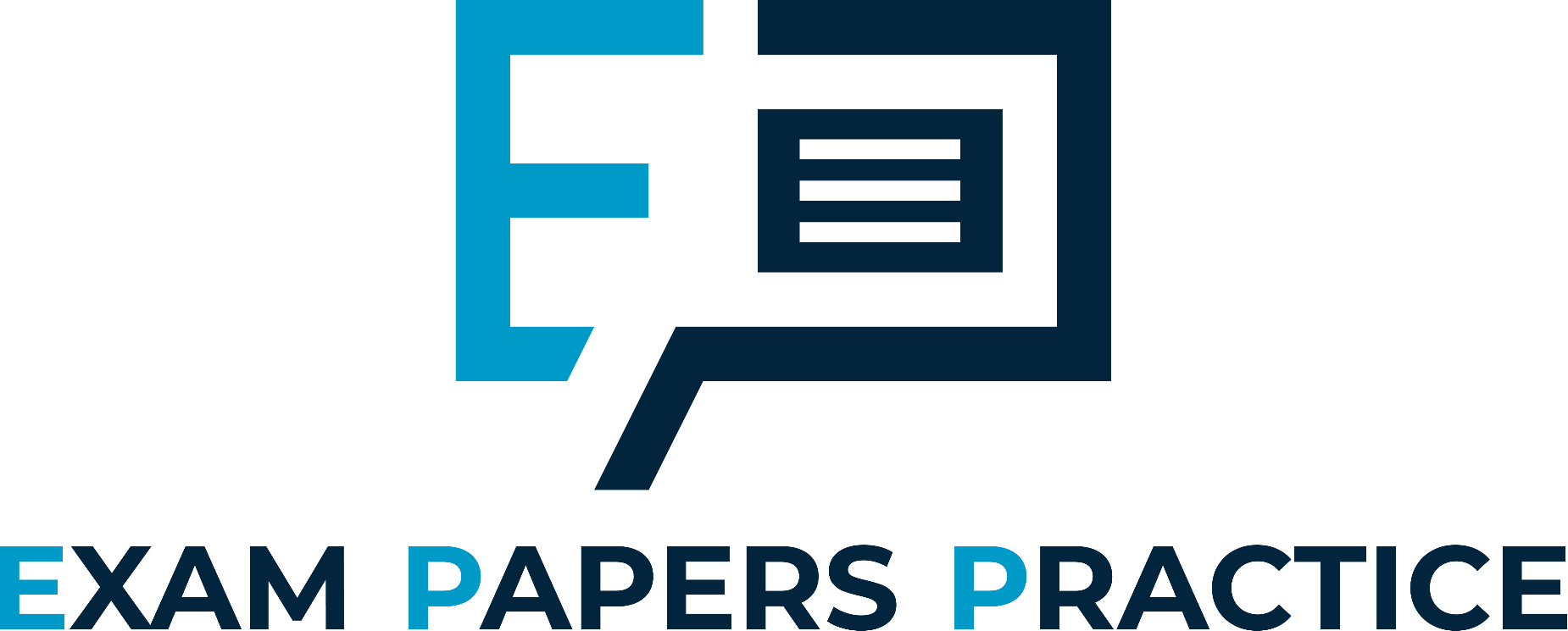 Expensive
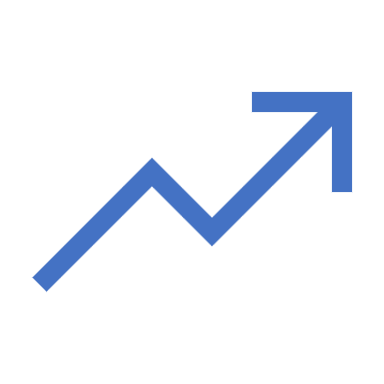 Slow
Fast
Cheap
For more help, please visit www.exampaperspractice.co.uk
© 2025 Exams Papers Practice. All Rights Reserved
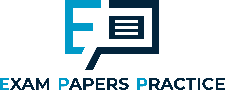 Activity
Choose a product that you are familiar with e.g. confectionery, ice-cream, fashion, airlines, sports wear
Think of at least 3 possible sets of criteria you could use to categorise businesses within your chosen market 
Produce a market map, similar to the luxury car one, based upon one of the sets of criteria for your chosen market
Are there any gaps in the market?
Use your market map to describe the market conditions
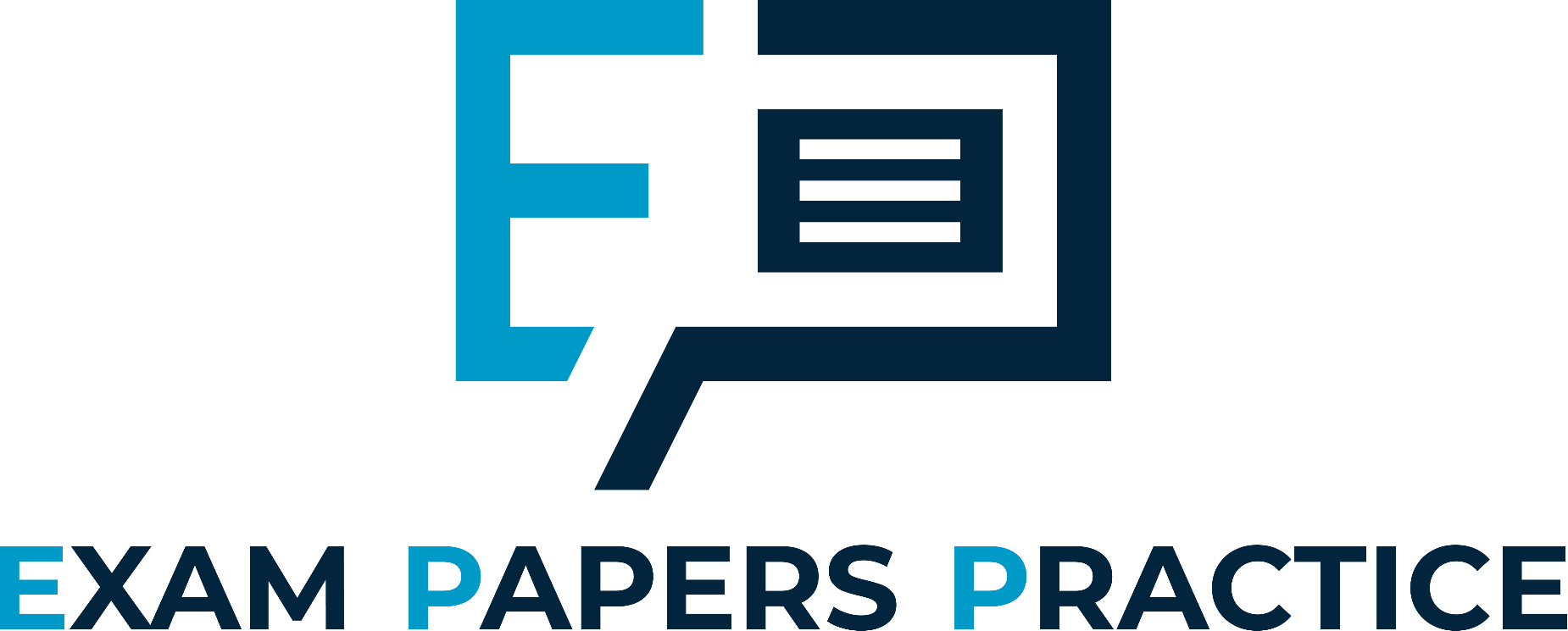 For more help, please visit www.exampaperspractice.co.uk
© 2025 Exams Papers Practice. All Rights Reserved
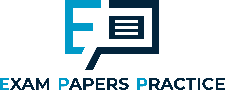 Competitive advantage is a feature of a business that allows it to perform more successfully than others in the market
Same quality of product at a lower price
Superior product achieved through differentiation
Factors contributing to a competitive advantage include:
Product differentiation
Ability to add value
Operational efficiency
Position relative to competitors
Competitive advantage of a product or service
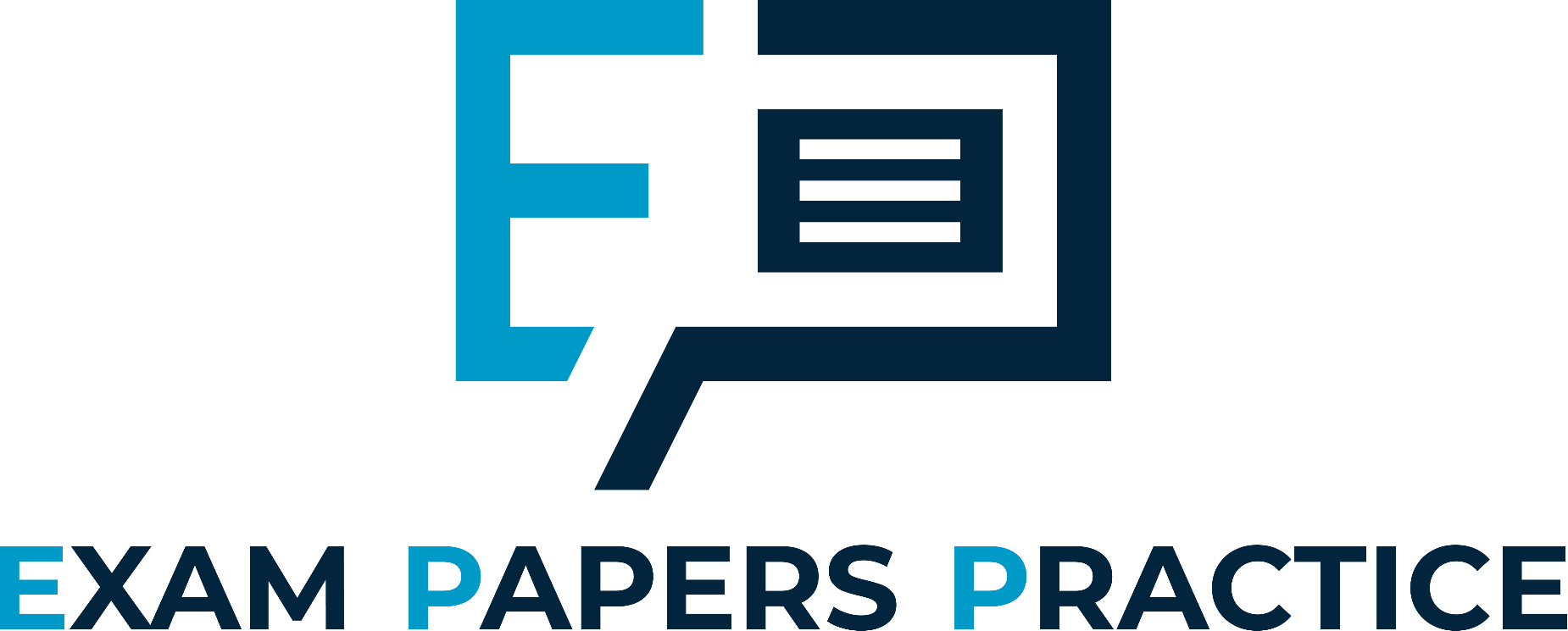 For more help, please visit www.exampaperspractice.co.uk
© 2025 Exams Papers Practice. All Rights Reserved
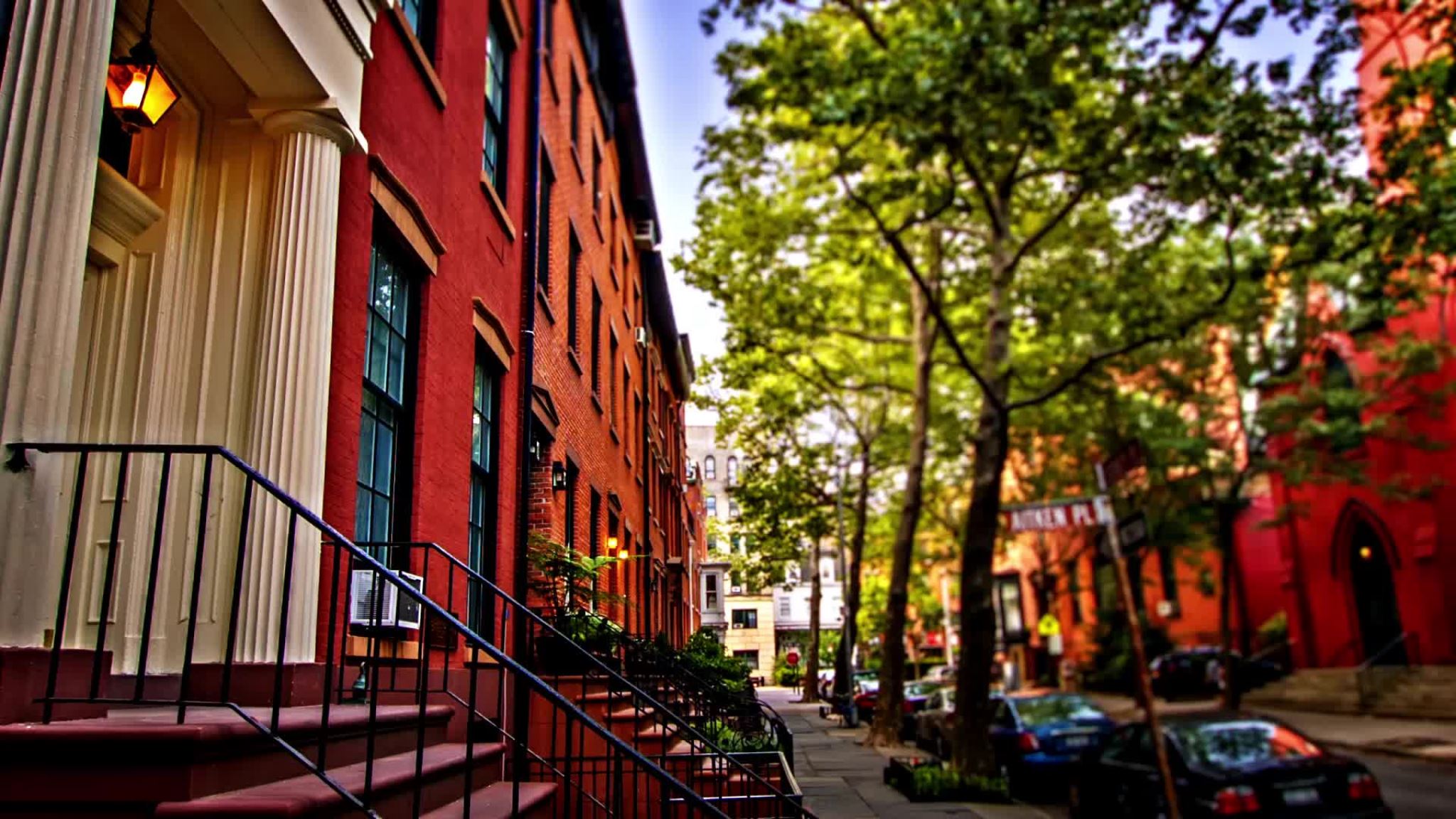 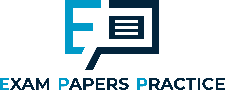 Michael Porter’s Competitive advantage
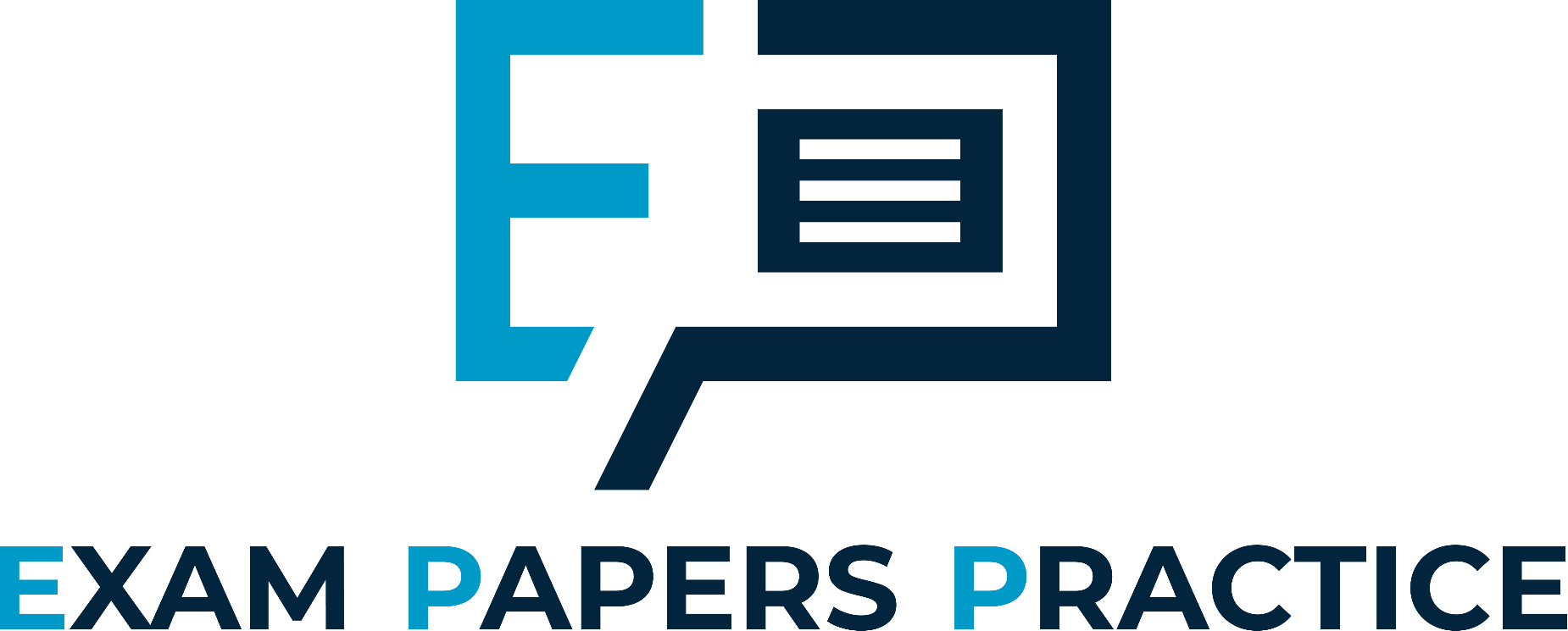 Michael Porter’s generic strategy states that a firm can enjoy a competitive advantage if it is either:
Lowest cost or
Highest differentiated

Porter’s basic premise is to be one thing or the other and not stuck in the middle
He emphasises the danger of the middle ground, almost as if it is a “no mans’ land” where there is little protection
For more help, please visit www.exampaperspractice.co.uk
© 2025 Exams Papers Practice. All Rights Reserved
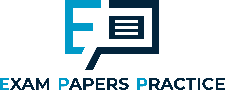 Michael Porter’s Competitive advantage
He believes that firms must put their flag in one camp and remain clearly focused on this
Marketing messages must be clear and non contradictory
Tesco “ Good food that costs less”
M&S “ Its not just food its M&S food”
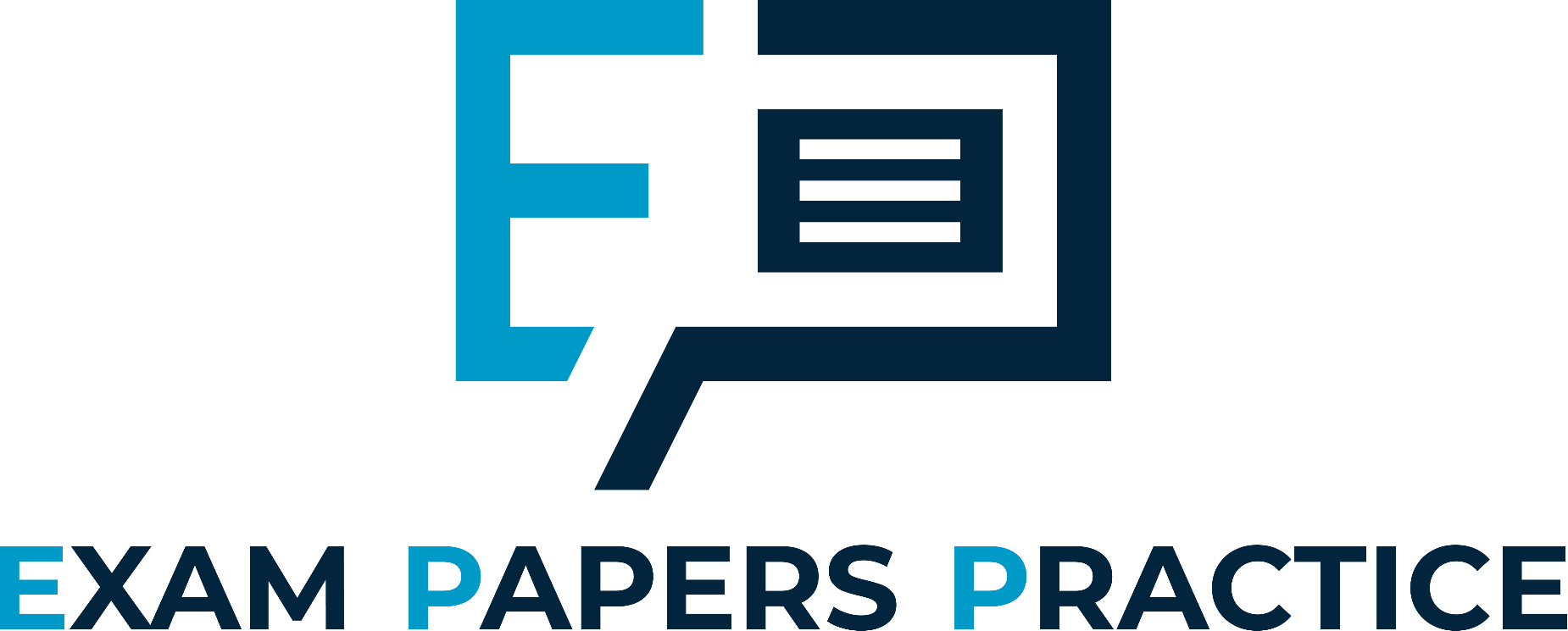 For more help, please visit www.exampaperspractice.co.uk
© 2025 Exams Papers Practice. All Rights Reserved
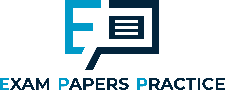 Porter’s Generic Strategy
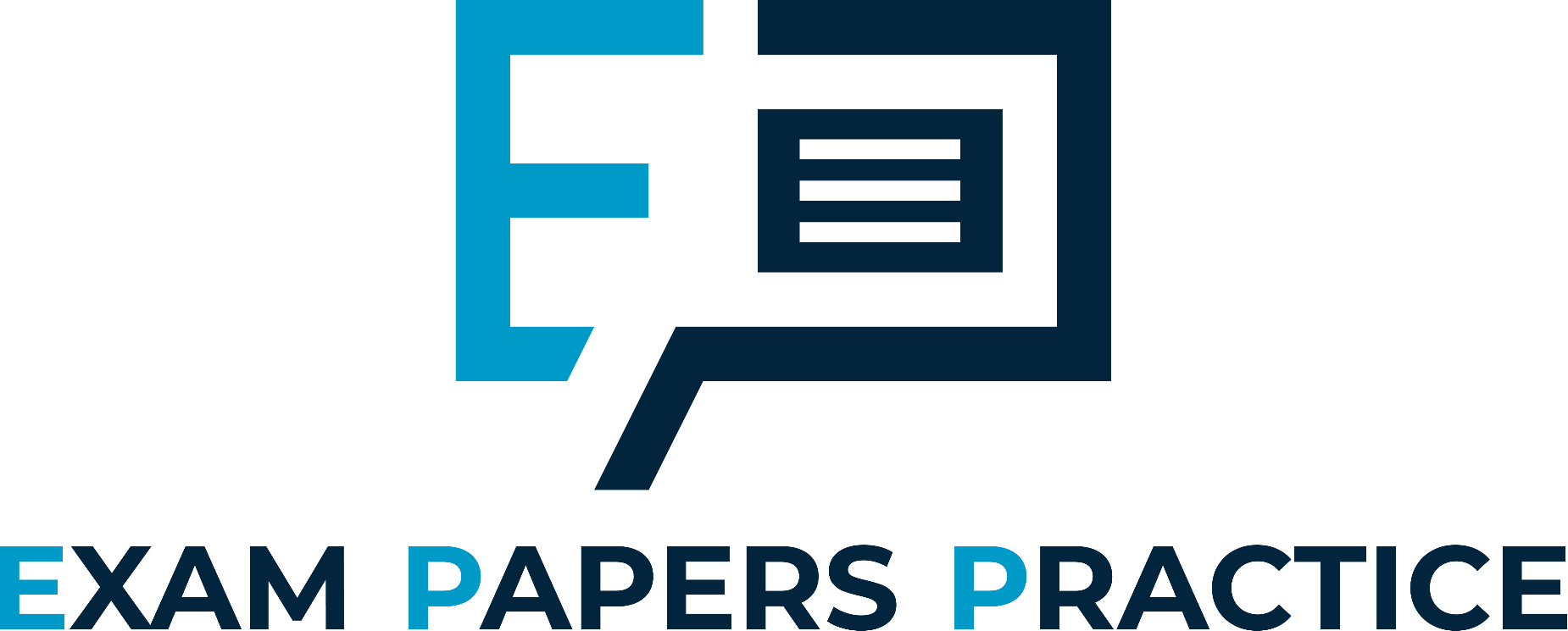 Lowest
Cost
Highest
Differentiation
Mass
Market
Niche
Market
For more help, please visit www.exampaperspractice.co.uk
© 2025 Exams Papers Practice. All Rights Reserved
Porter states that a strategy of low cost can be successful in either a mass or niche market
He refers to this as cost leadership, in the mass market, and focused cost leadership, in a niche market
Cost leadership means being able to offer your product or service at the lowest cost possible
Price is a key element in the marketing mix
Both operational and financial objectives must focus on cost minimisation 
A firm that operates with the lowest cost can charge the lowest prices but does not necessarily have to
Low cost
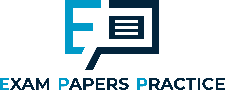 differentiation
Porter states that a strategy of differentiation can be successful in either a mass or niche market
He refers to this as differentiation, in the mass market, and focussed differentiation, in a niche market
Differentiation means being able to offer a product or service that stands out from the competition
Product – has to appear better than the competition, USP, patents
Promotion – create desire, exclusivity, brand loyalty
Operational objectives will focus on R&D and innovation
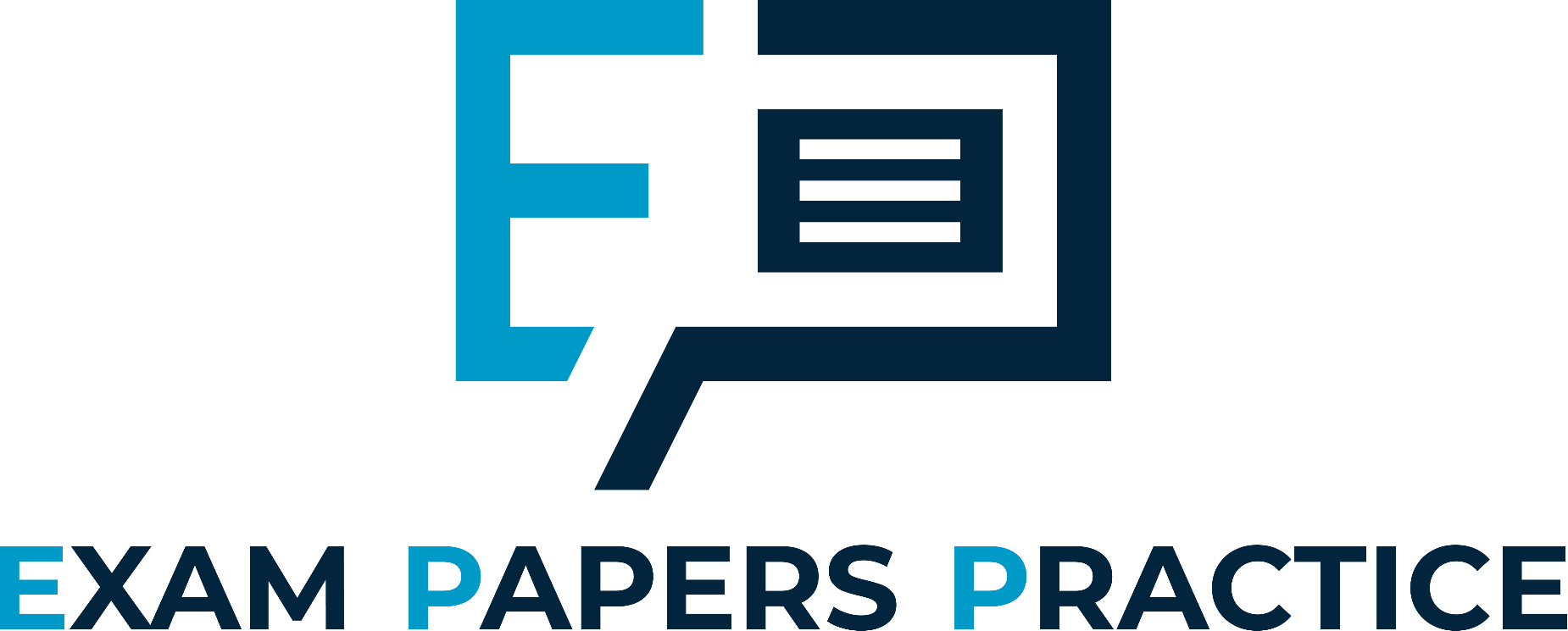 For more help, please visit www.exampaperspractice.co.uk
© 2025 Exams Papers Practice. All Rights Reserved
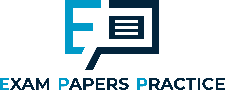 Activity – Porter
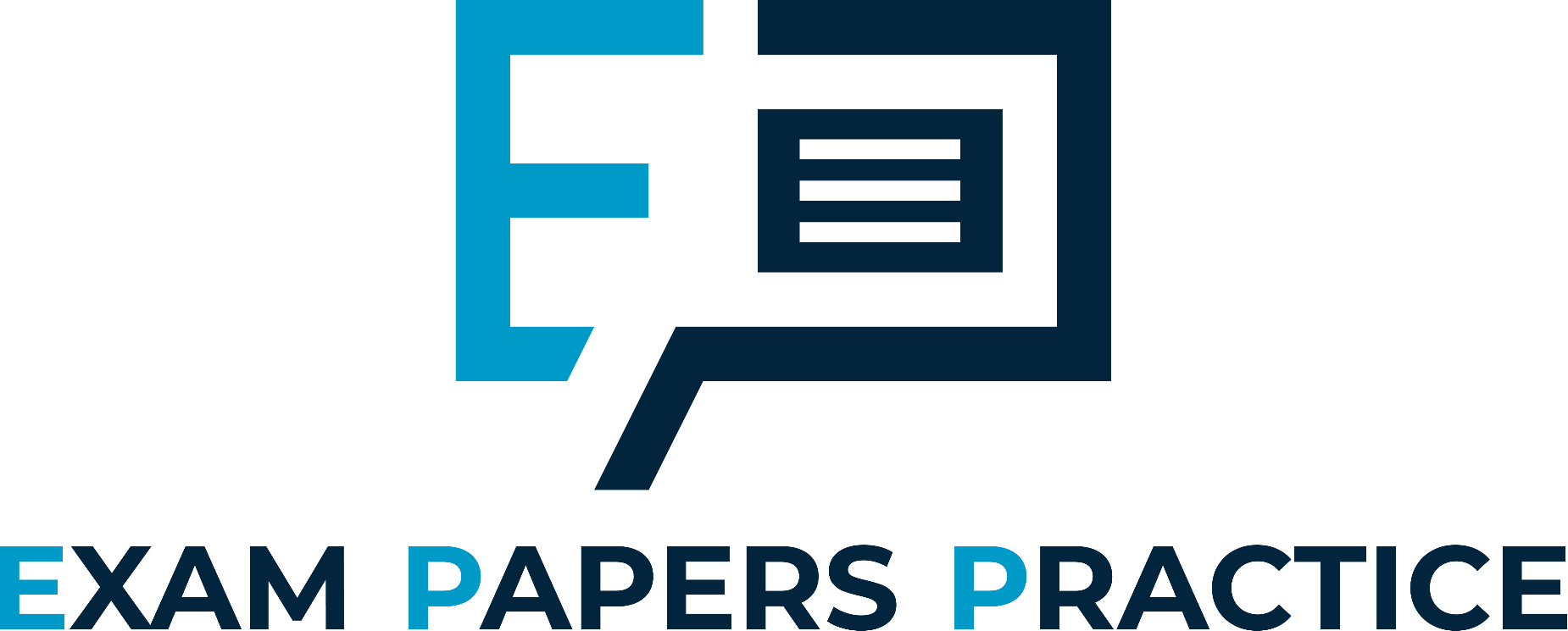 Select an industry in which there are several competitors e.g. clothing, supermarkets, cars
List all the firms that compete in this industry and try to place them in Porter’s matrix
For more help, please visit www.exampaperspractice.co.uk
© 2025 Exams Papers Practice. All Rights Reserved
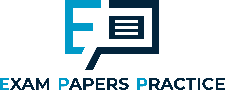 Product differentiation
Product differentiation is having a unique feature that makes a product stand out from other products in the marketplace
A Unique selling point (USP) is a feature that distinguishes a firm’s product from those of its competitors
Firms try to make their product different to the competition by adapting the actual product in some way or by distinguishing the product through advertising and branding
Product differentiation allows a firm to:
Charge a premium price
Gain brand loyalty
Add value
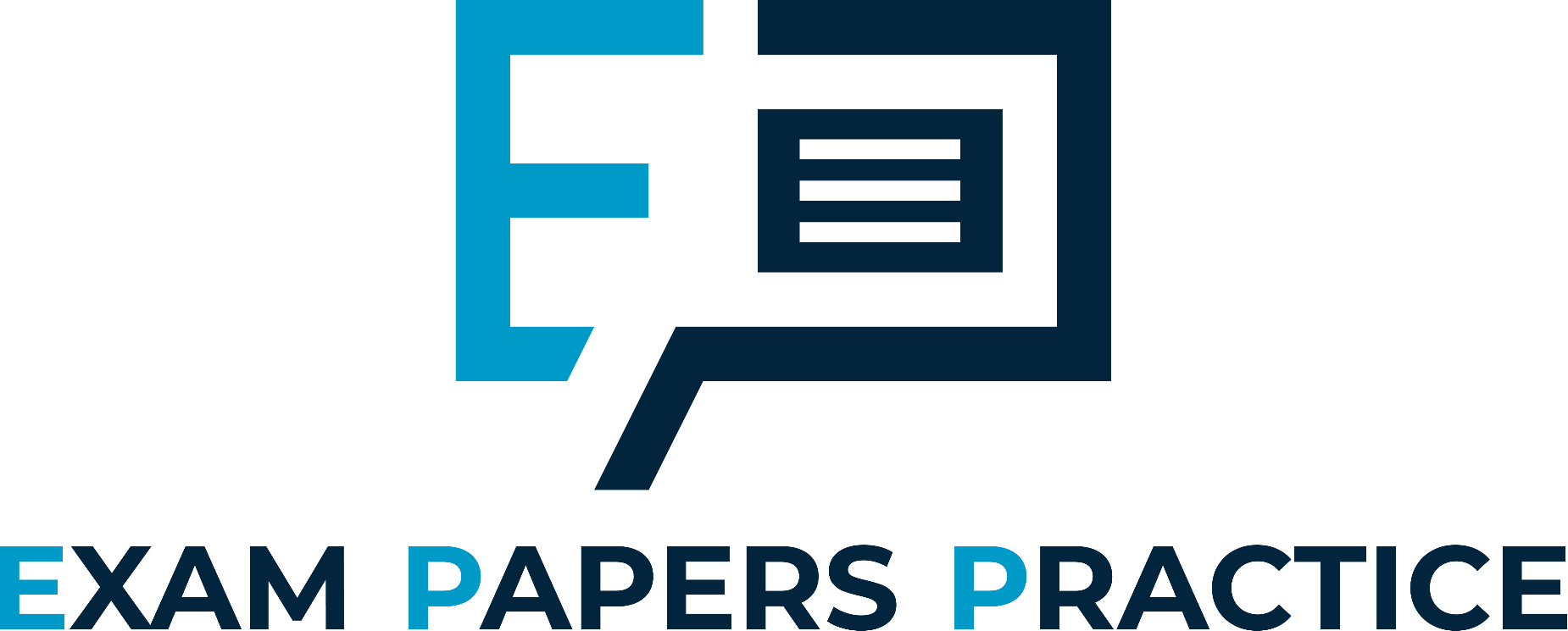 For more help, please visit www.exampaperspractice.co.uk
© 2025 Exams Papers Practice. All Rights Reserved
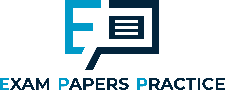 Adding Value
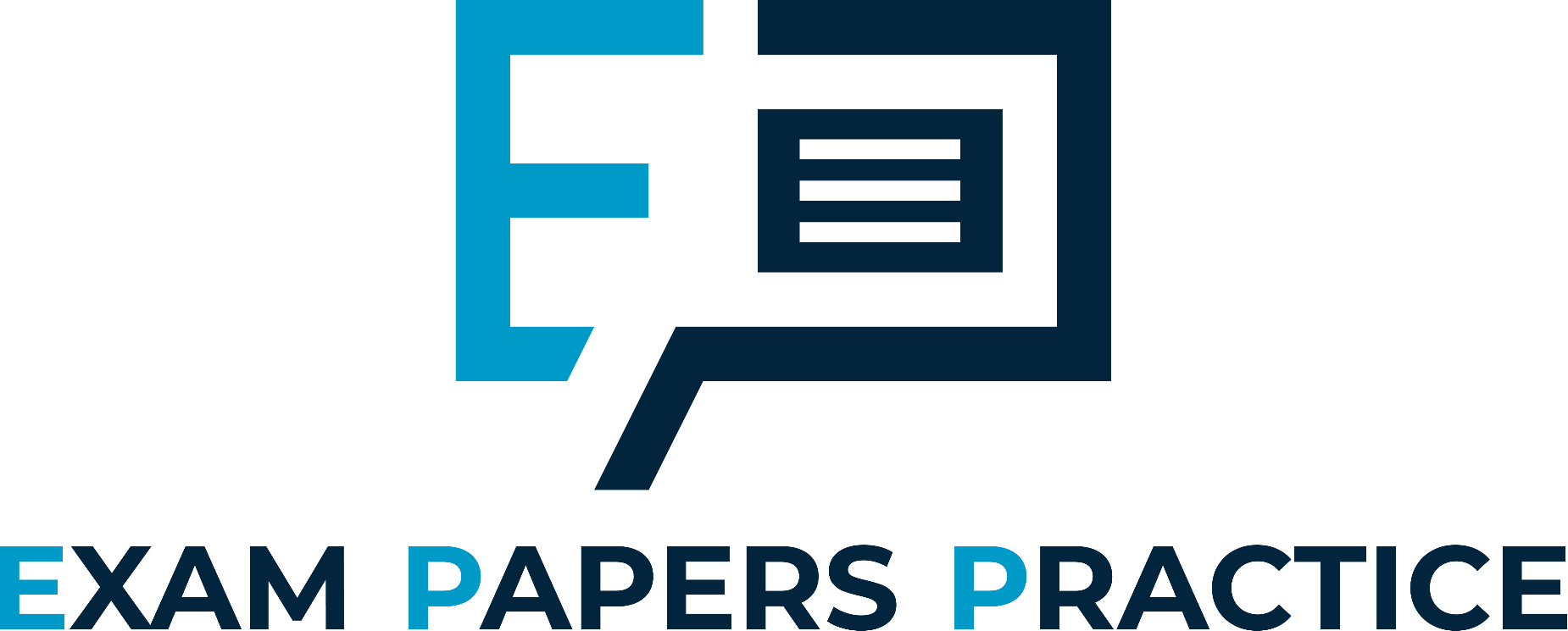 Added value is the value of the finished good or service over and above the cost of achieving it
This is achieved when a business increases the worth of its factor inputs by creating new output 
Factor inputs are the 4 factors of production:
Land
Labour
Capital
Enterprise
For more help, please visit www.exampaperspractice.co.uk
© 2025 Exams Papers Practice. All Rights Reserved
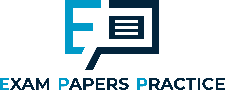 Adding Value
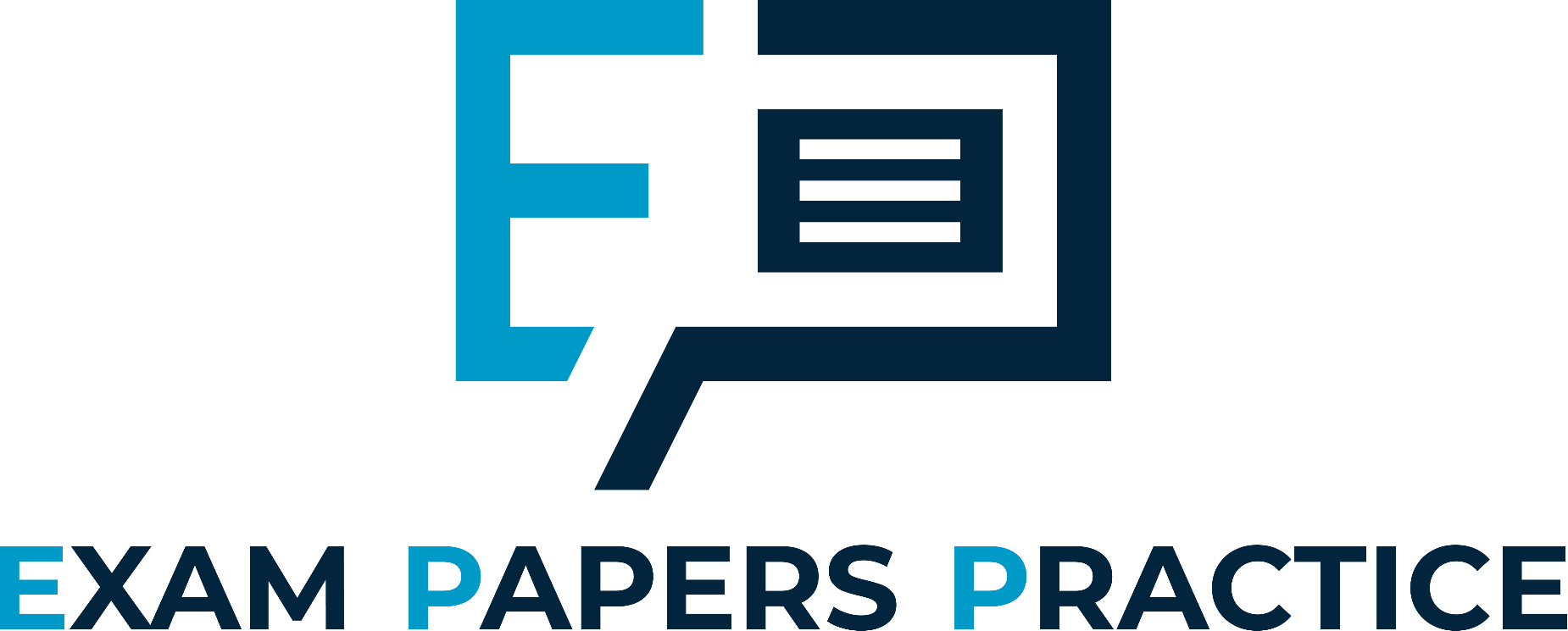 Value can be added in many ways including:
Manufacturing
Marketing
Technology
Customer service
A unique selling point
For more help, please visit www.exampaperspractice.co.uk
© 2025 Exams Papers Practice. All Rights Reserved
Adding Value
Added value can be measured in terms of financial worth
The total value of inputs to a car might be worth £6000 in terms of metal, wages etc.
The firm sell the car for £10000 
Adding value of £4000
Output
Input
Process
Added 
Value
=
+
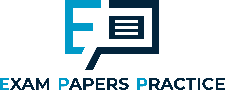 In pairs
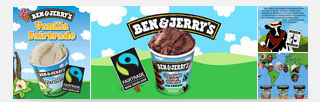 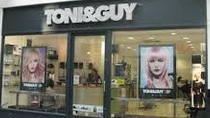 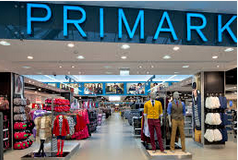 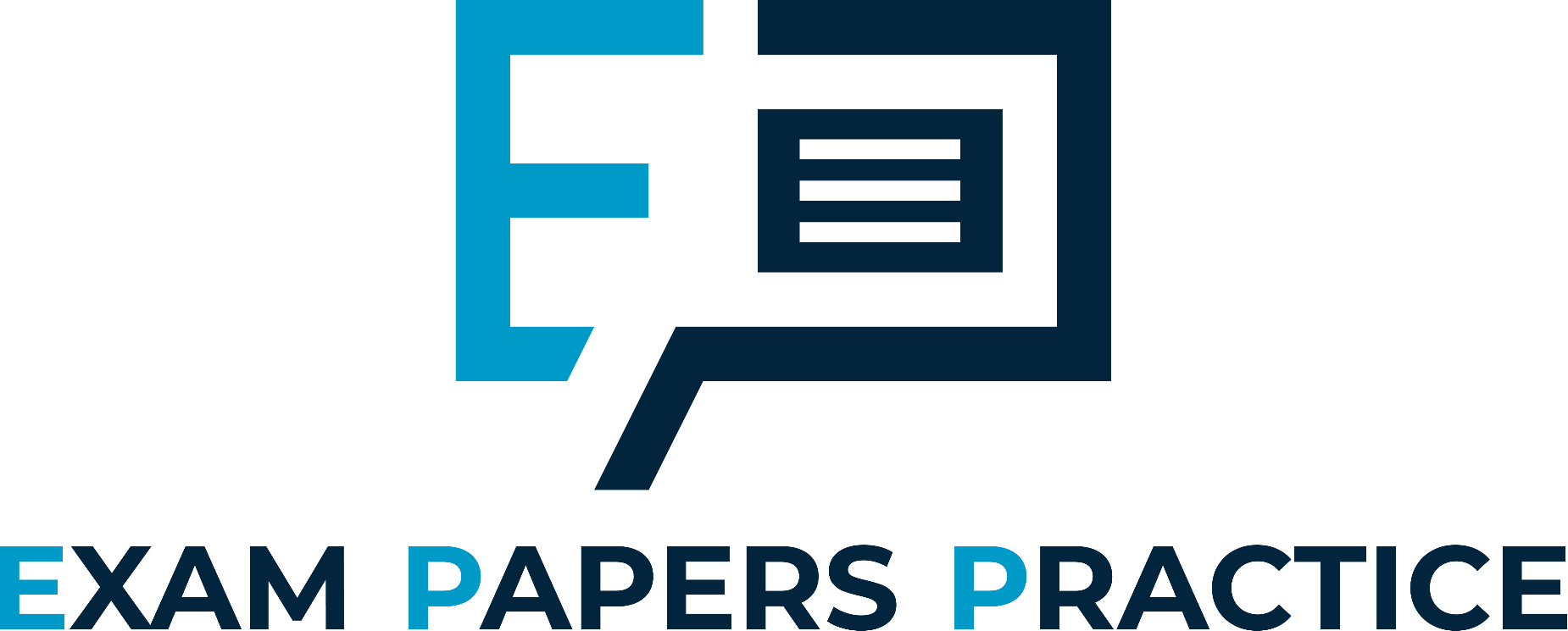 How do each of these businesses add value?
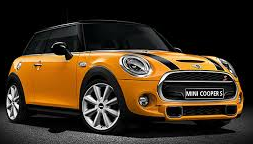 For more help, please visit www.exampaperspractice.co.uk
© 2025 Exams Papers Practice. All Rights Reserved
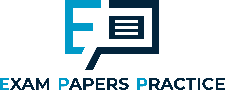 How firms decide on price and level of output
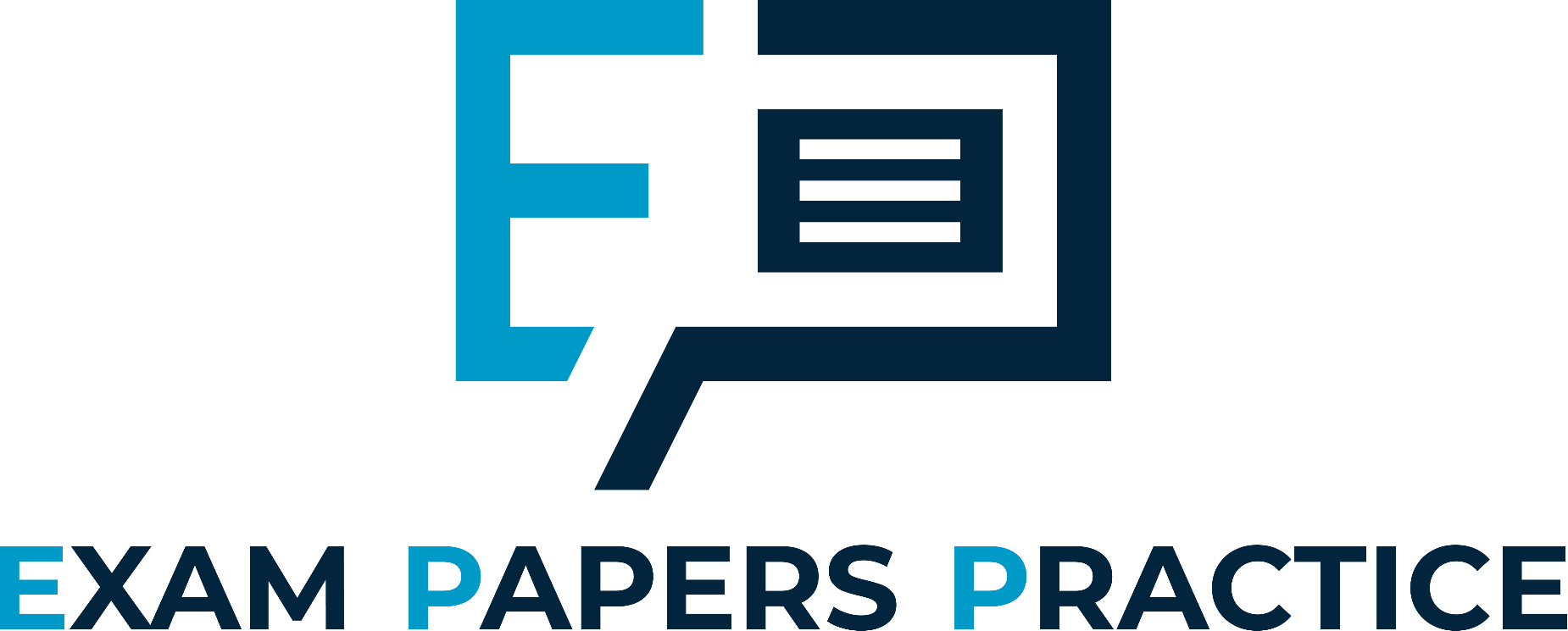 For more help, please visit www.exampaperspractice.co.uk
© 2025 Exams Papers Practice. All Rights Reserved
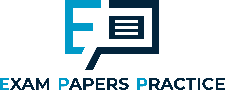 Nature and range of markets
What is a market?
A market is any place that buyers and sellers will come together to exchange goods or services.  There will normally be an exchange of money at a set price.
What is the nature of the market?
Today, markets take numerous forms e.g. local, national, physical or electronic.  Examples include the corner shop, the Stock Exchange, the housing market and the Internet for online retailing e.g. eBay or ASOS.
Markets, for example, can be mass or niche, stable or dynamic.
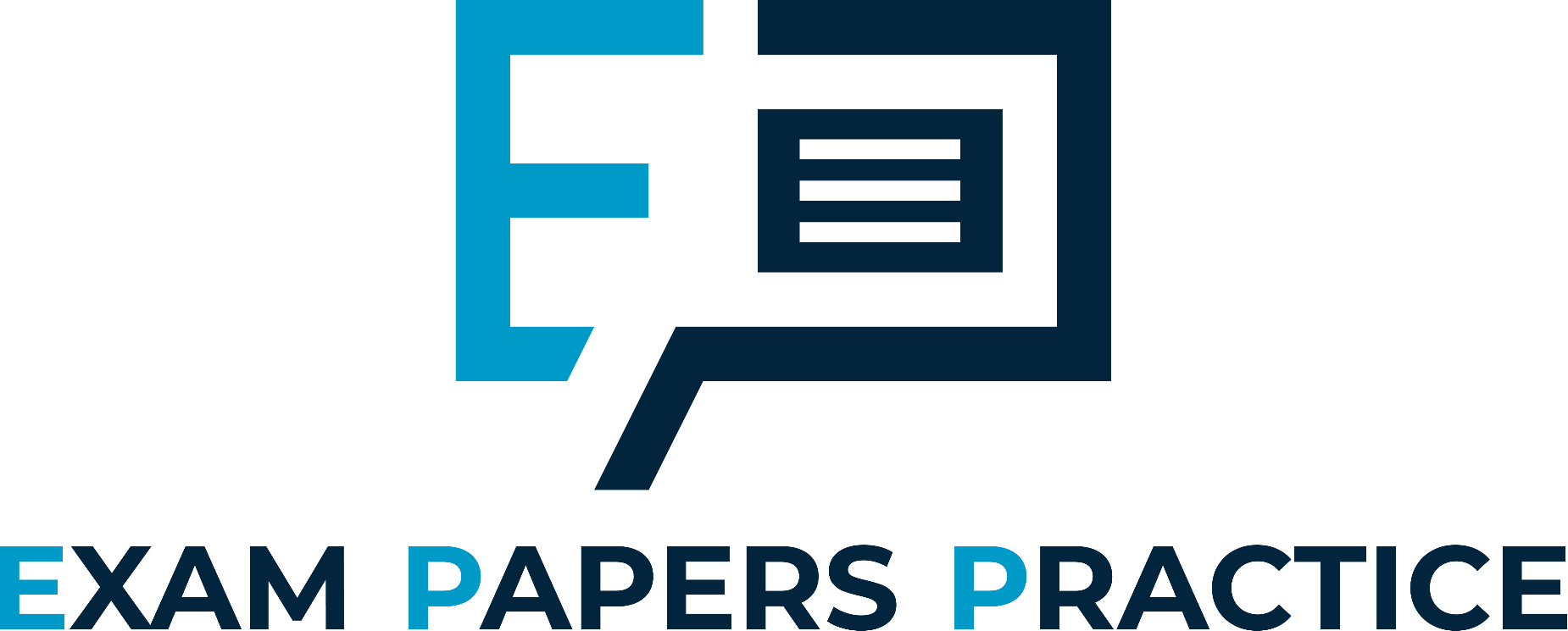 For more help, please visit www.exampaperspractice.co.uk
© 2025 Exams Papers Practice. All Rights Reserved
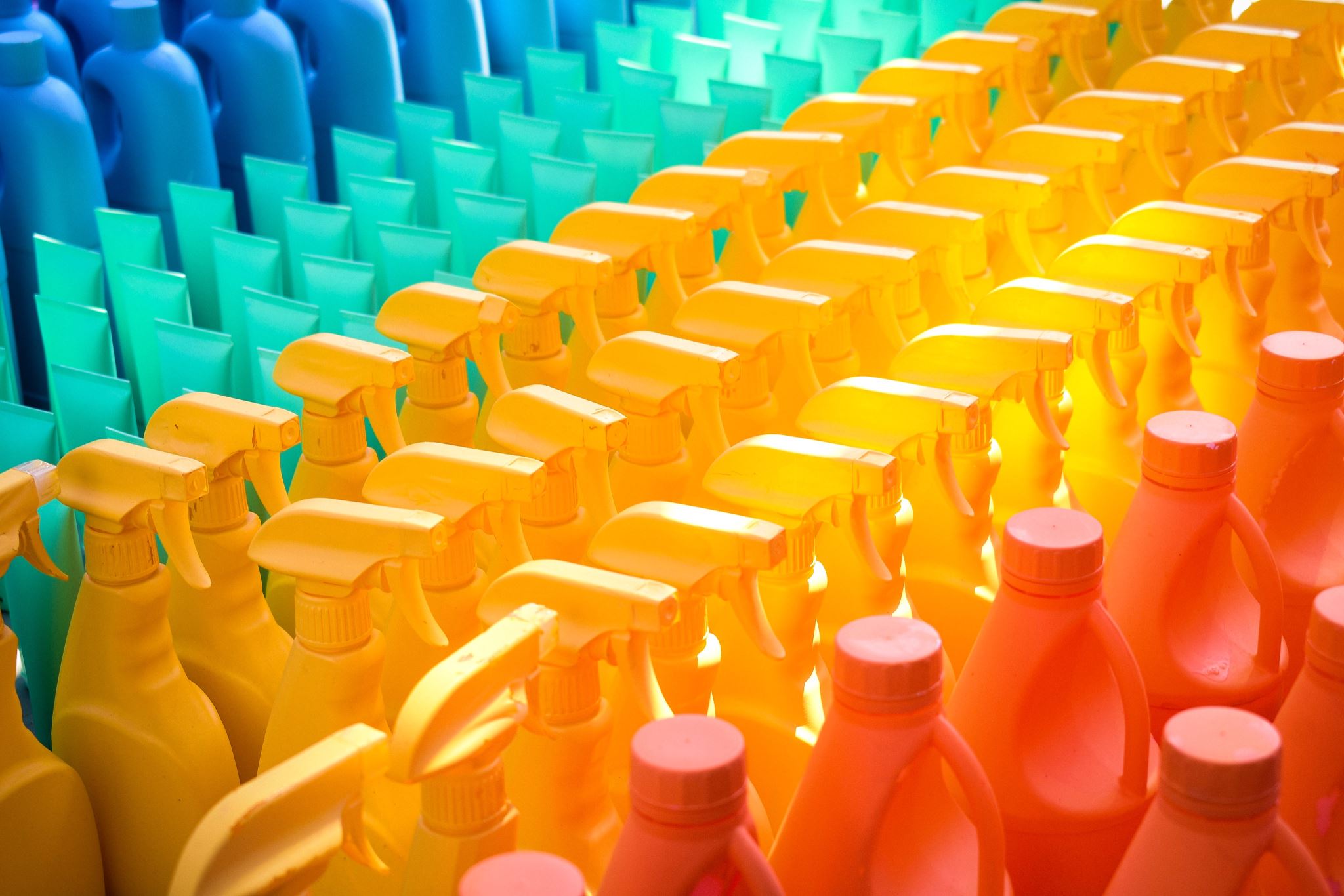 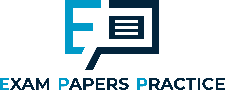 Mass markets
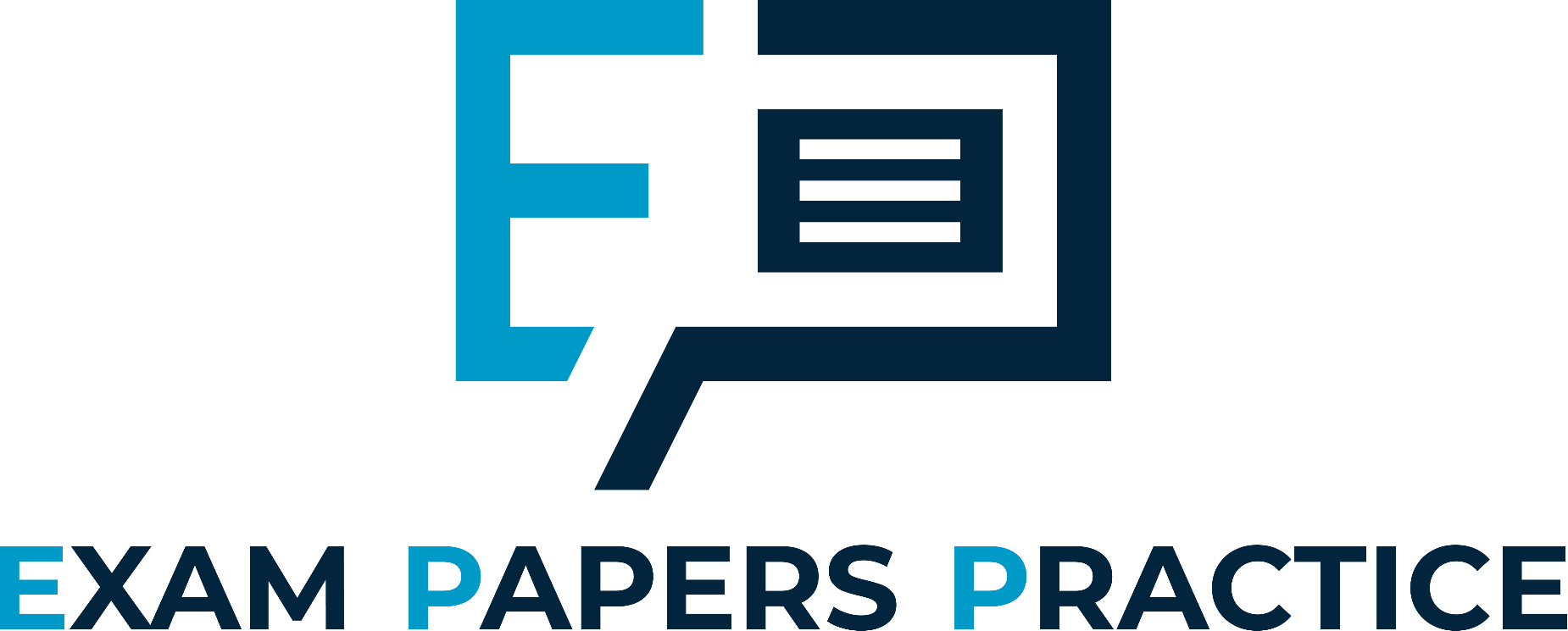 Mass markets
A product is targeted at a wide range of people
The market is not segmented i.e. the characteristics of types of customers are not an important factor
Products appeal to a wide range of customers
Products are widely available through a range of markets
Mass media is used to advertise the products
For more help, please visit www.exampaperspractice.co.uk
© 2025 Exams Papers Practice. All Rights Reserved
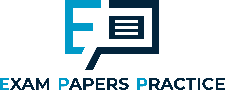 Niche markets
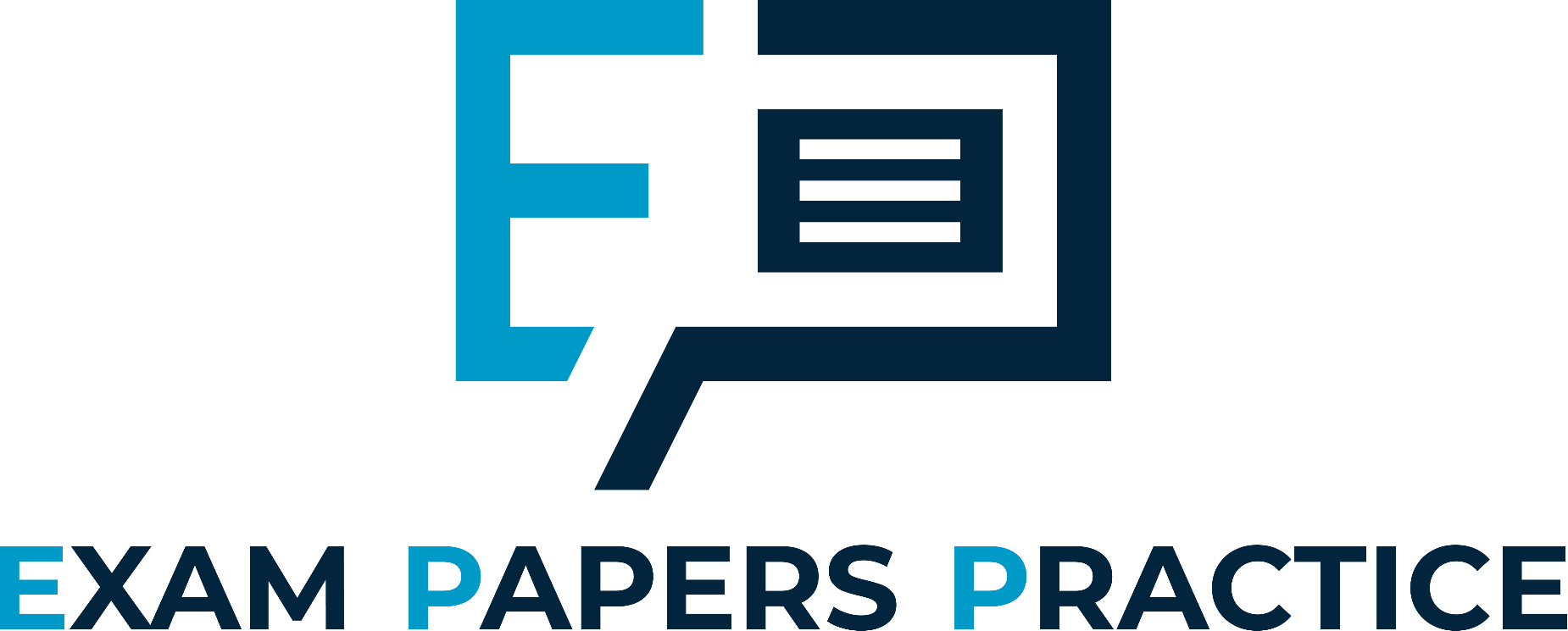 For more help, please visit www.exampaperspractice.co.uk
© 2025 Exams Papers Practice. All Rights Reserved
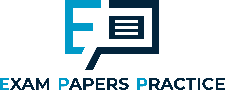 Stable markets
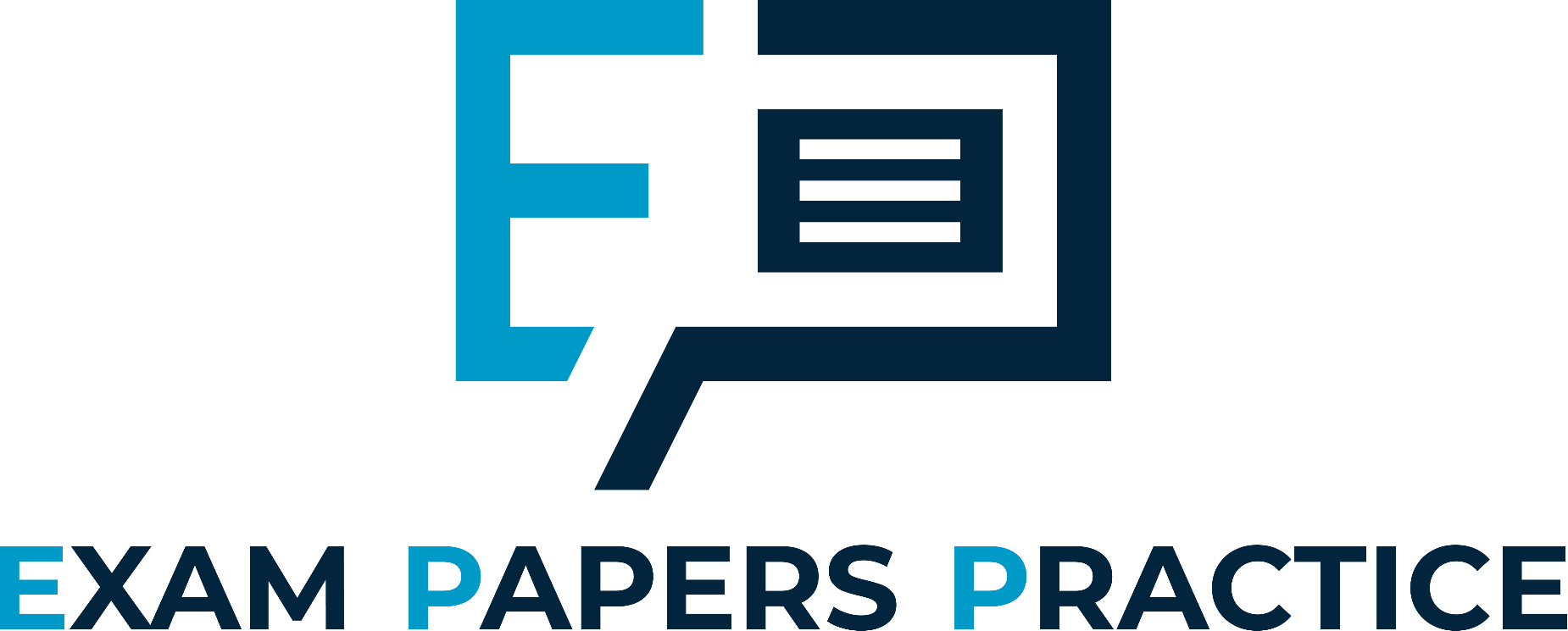 For more help, please visit www.exampaperspractice.co.uk
© 2025 Exams Papers Practice. All Rights Reserved
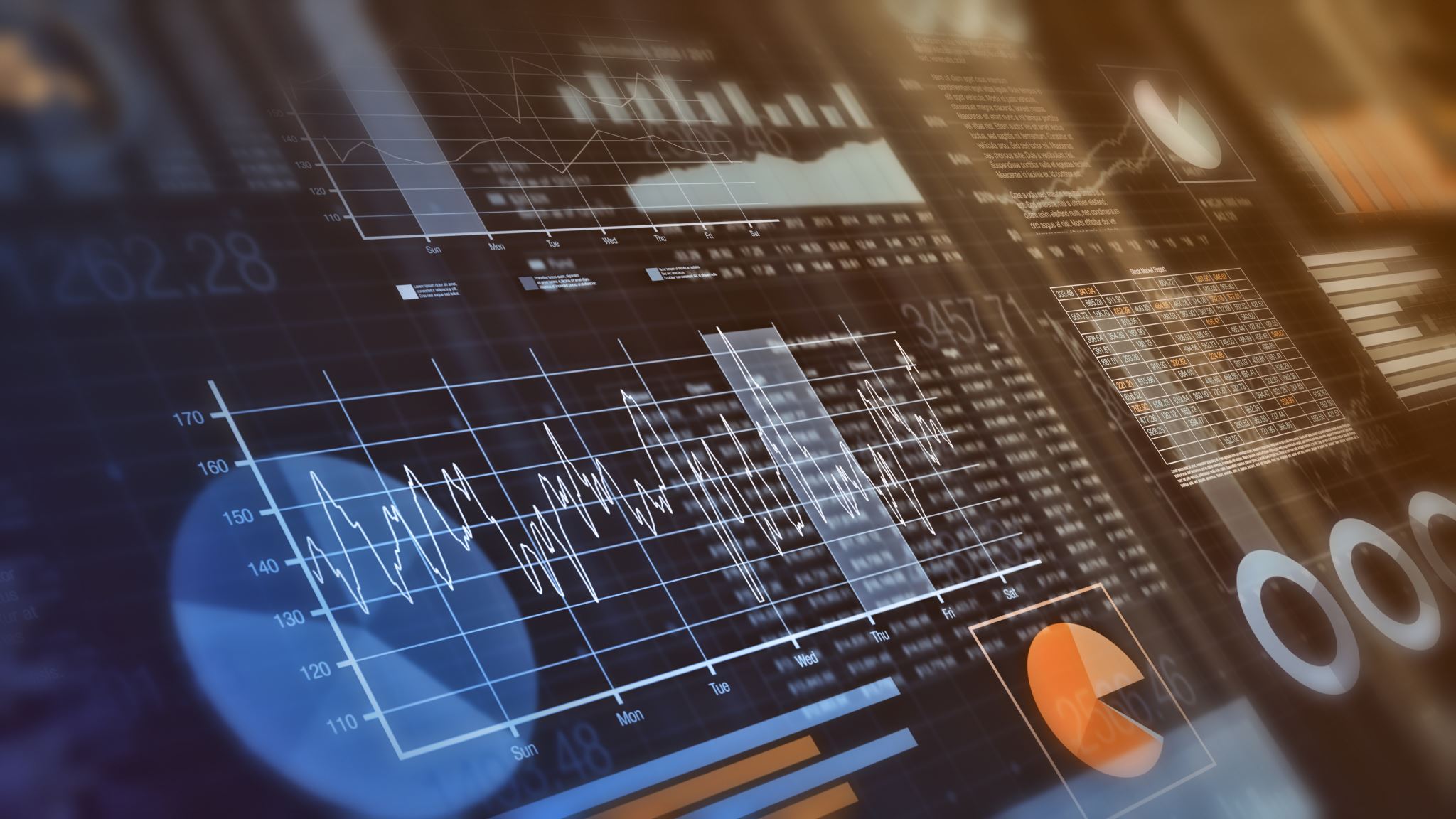 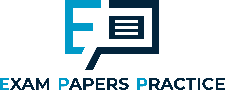 Dynamic markets
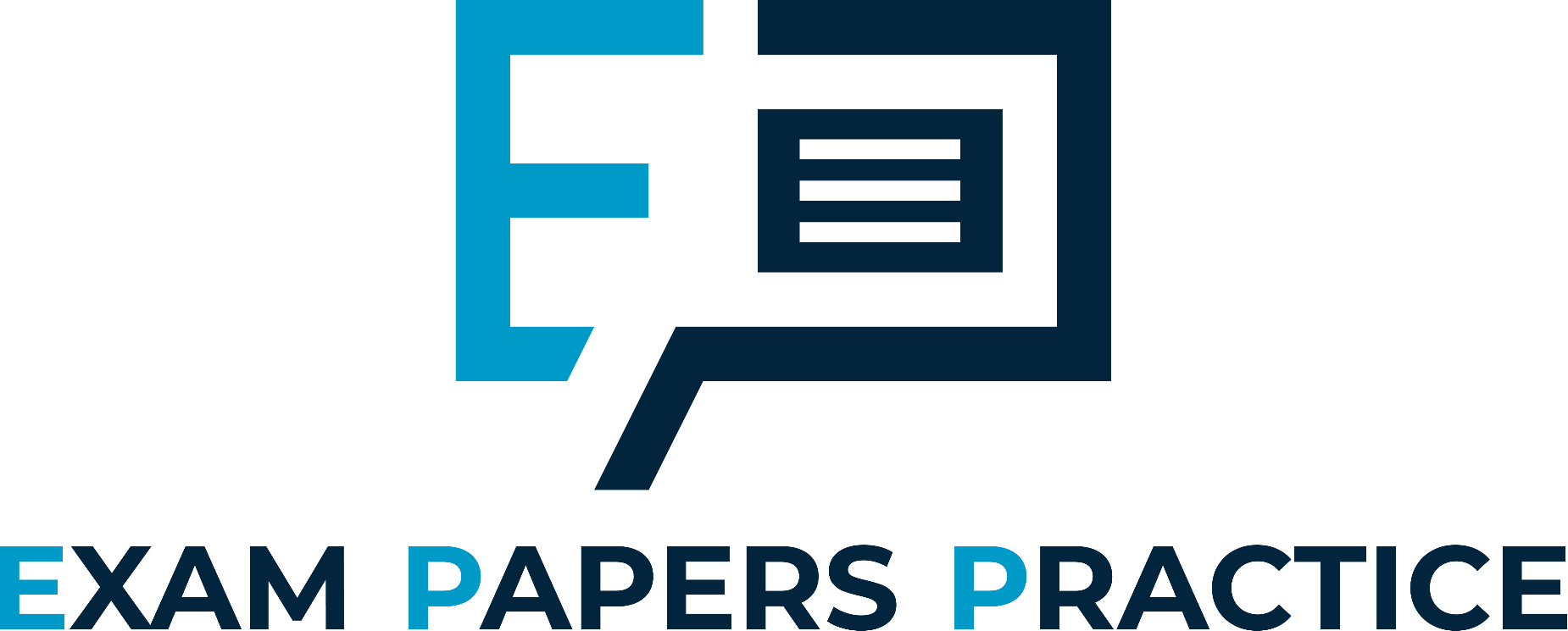 Markets are always changing
The environment is dynamic
Social trends
Changes in technology
Competitive environment
Consumer tastes
Businesses have to adapt their marketing in response to these changes 
A business that fails to keep up with trends in the market will soon lose competitiveness
For more help, please visit www.exampaperspractice.co.uk
© 2025 Exams Papers Practice. All Rights Reserved
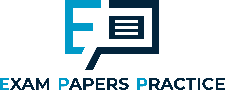 Dynamic markets
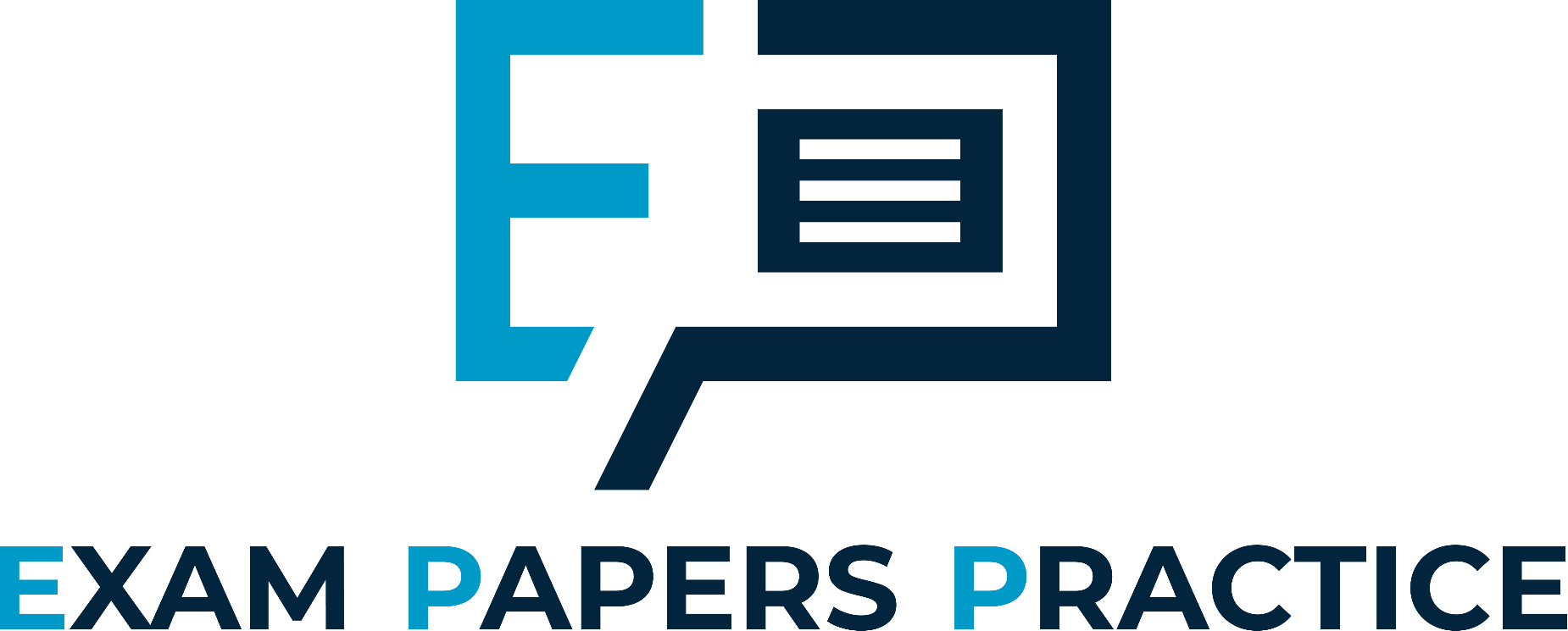 For more help, please visit www.exampaperspractice.co.uk
© 2025 Exams Papers Practice. All Rights Reserved
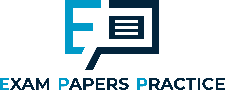 Activity
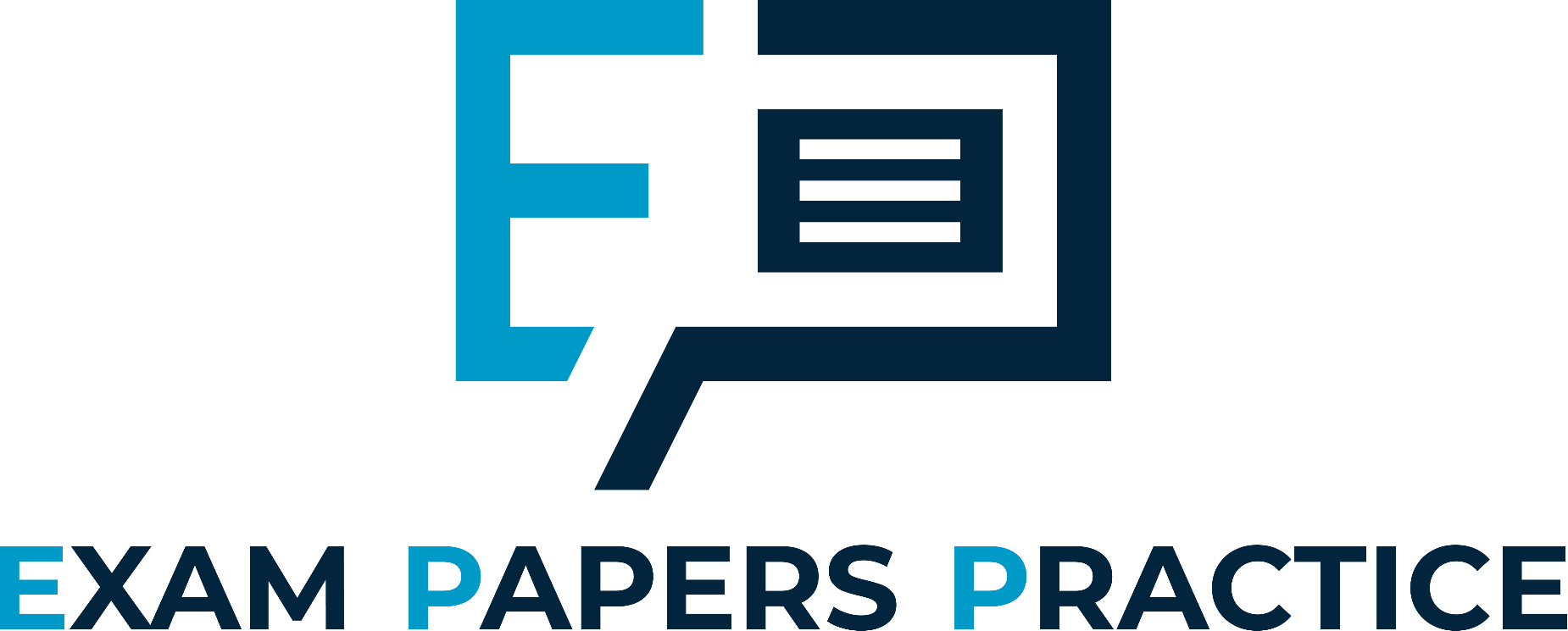 Add an example to explain how each of these factors might affect the market.
For more help, please visit www.exampaperspractice.co.uk
© 2025 Exams Papers Practice. All Rights Reserved
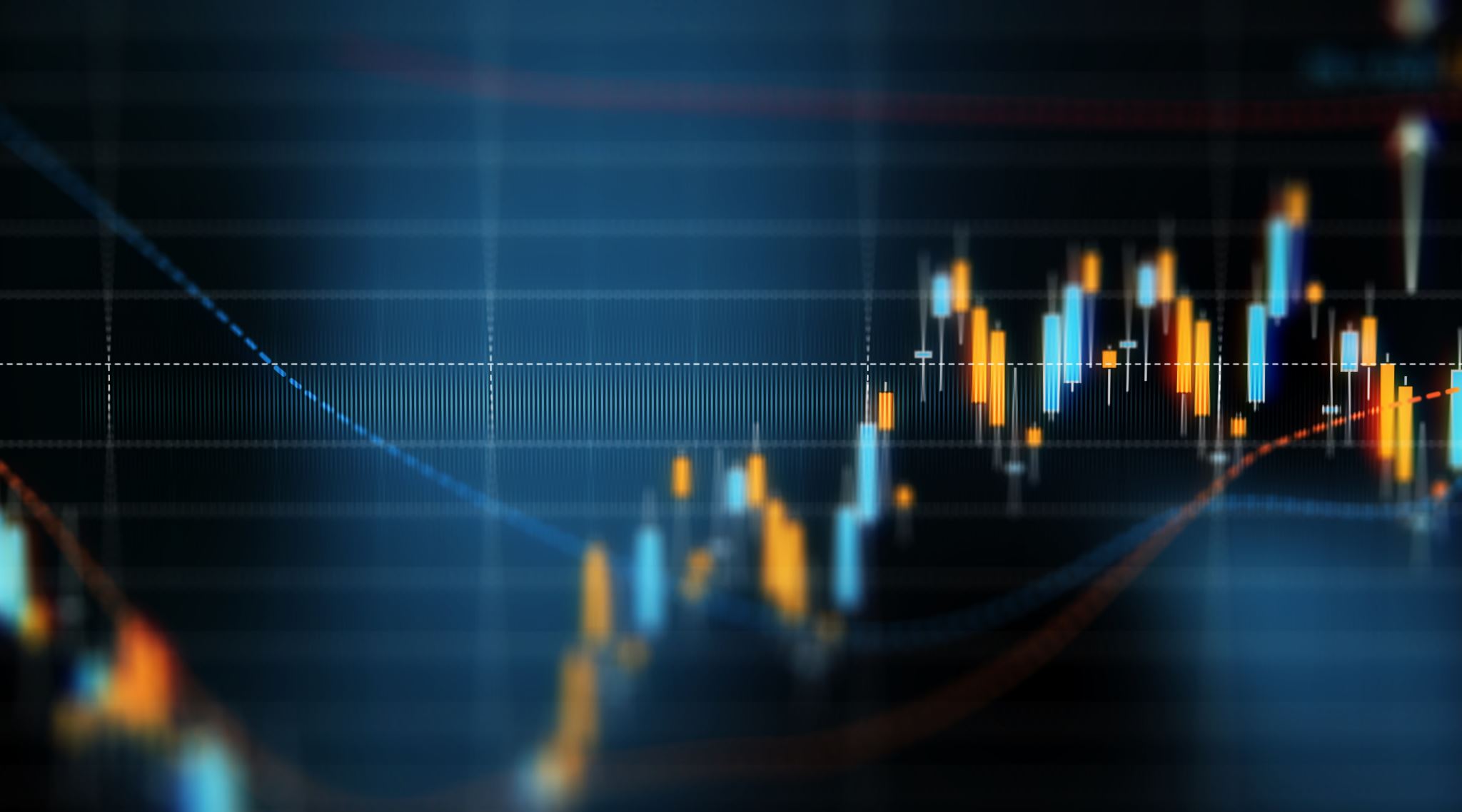 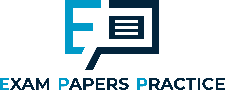 Dynamic market - Innovation and market growth
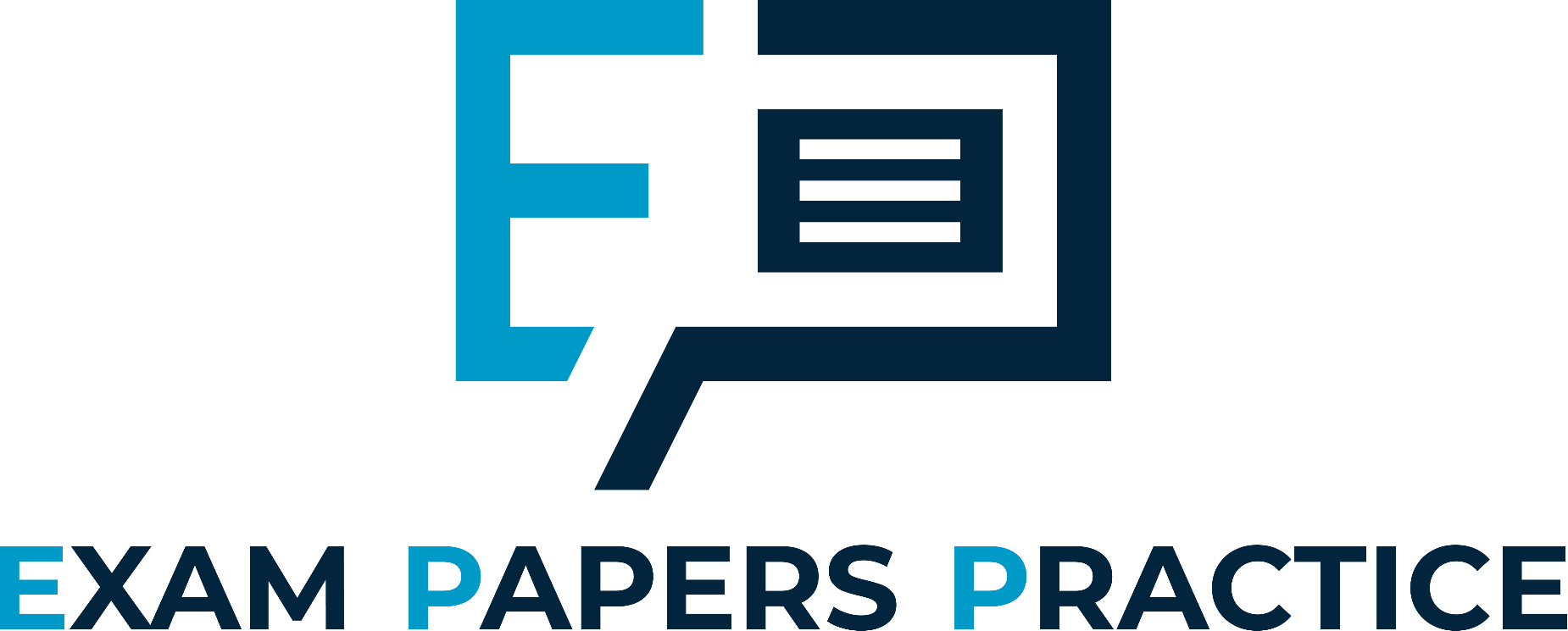 Market growth is the percentage increase in the size of the market

Calculated as: change in size of market / original size x 100

Innovation is when a new idea or invention is launched onto the market normally with a view to financial gains
For more help, please visit www.exampaperspractice.co.uk
© 2025 Exams Papers Practice. All Rights Reserved
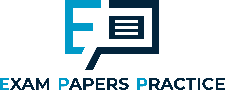 Plenary
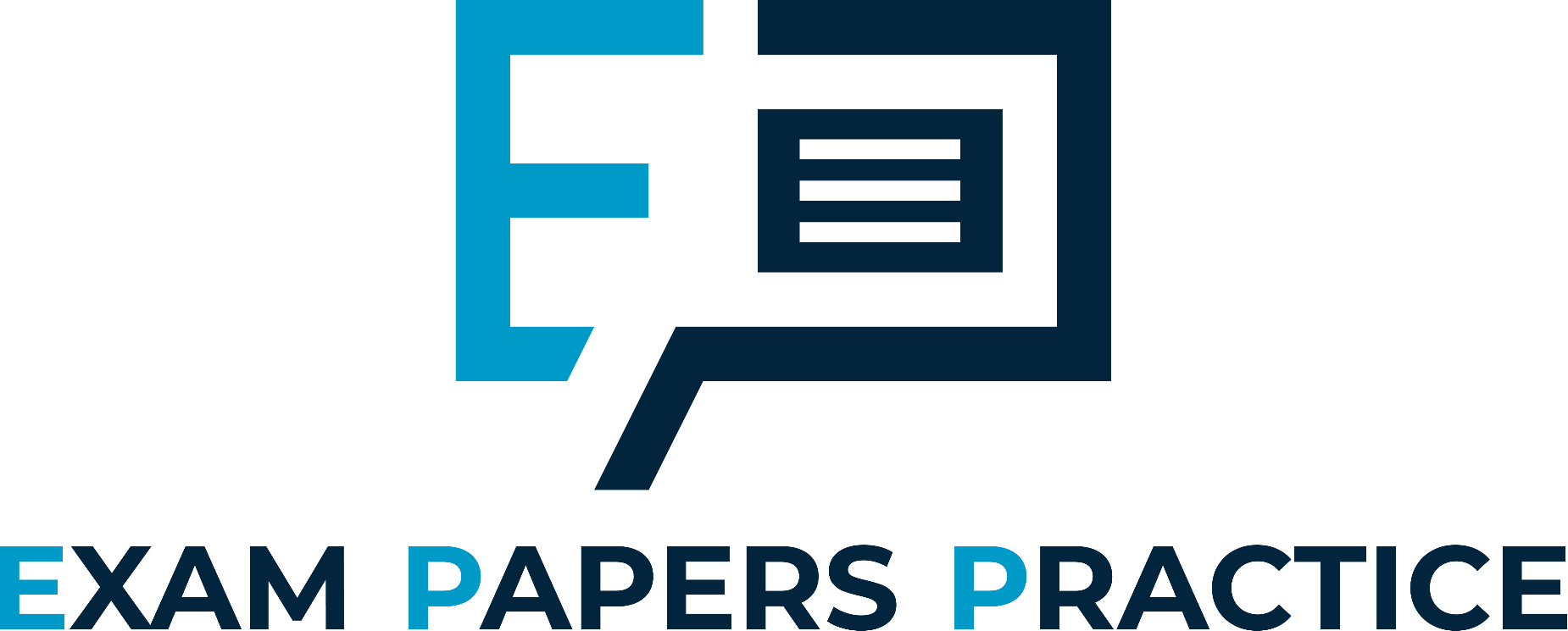 1) What is the process of analysing and comparing the strengths and weaknesses of a company’s competitors?
A. Product Differentiation
B. Market Mapping
C. Market Positioning
D. Price Setting
2) What type of competitive advantage does a company have when its product or service has features that are not found in any other competitor’s products?
A. Price Advantage
B. Quality Advantage
C. Product Differentiation
D. Market Positioning
3) What is the process of adding extra features to a product or service in order to increase its value?
A. Market Positioning
B. Quality Advantage
C. Price Setting
D. Value Addition
4) What is the process by which firms decide on the quantity of goods and services to produce and the price to set for them?
A. Market Mapping
B. Product Differentiation
C. Market Positioning
D. Price Setting
5) What type of market is characterized by consistent demand in the short-term and long-term?
A. Dynamic Market
B. Stable Market
C. Price Advantage
D. Quality Advantage
For more help, please visit www.exampaperspractice.co.uk
© 2025 Exams Papers Practice. All Rights Reserved
[Speaker Notes: C, C, D, D, B]